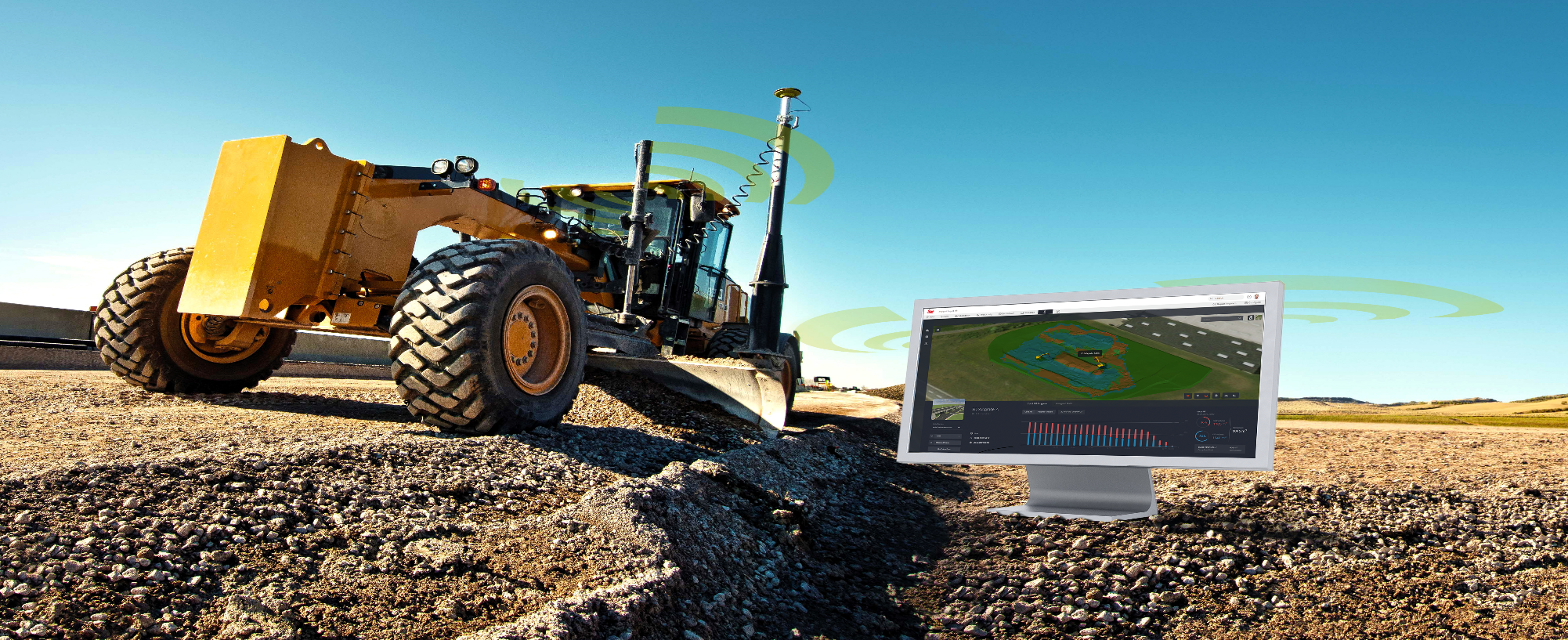 Решения Leica 
Оперативность, контроль, производительность
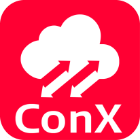 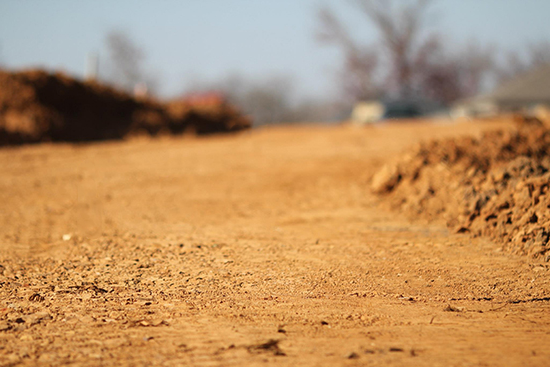 Системы 3D – уже давно реальность
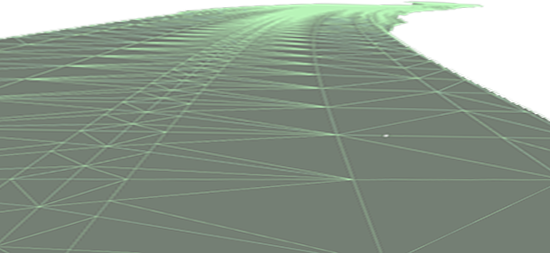 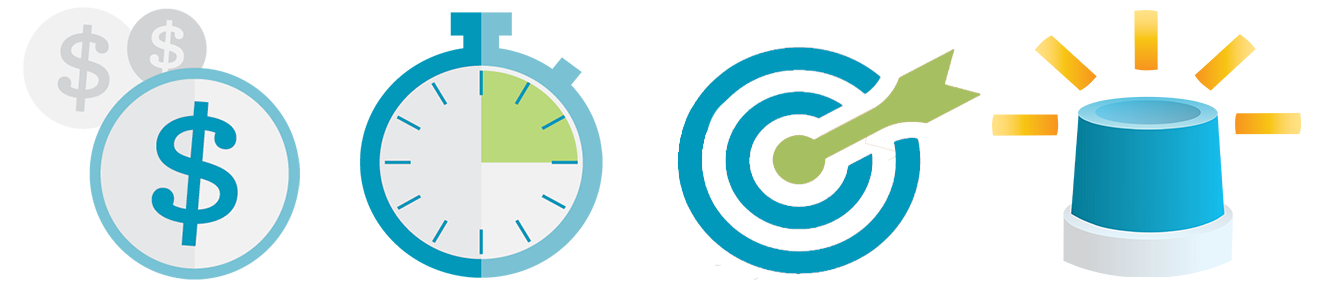 2
|    Confidential
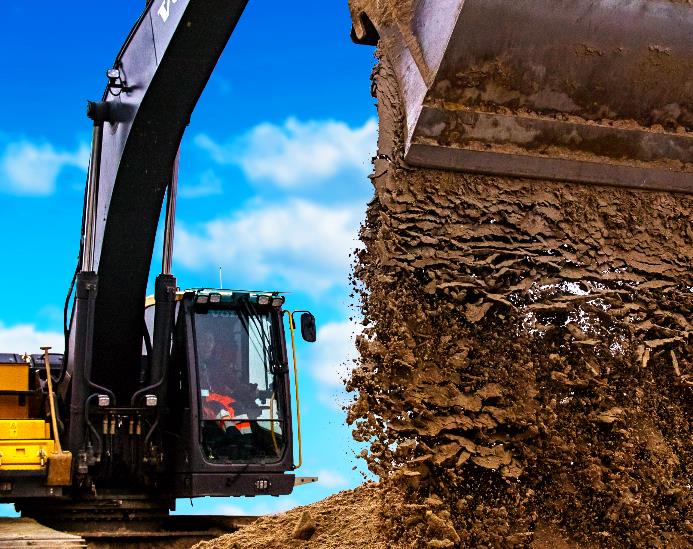 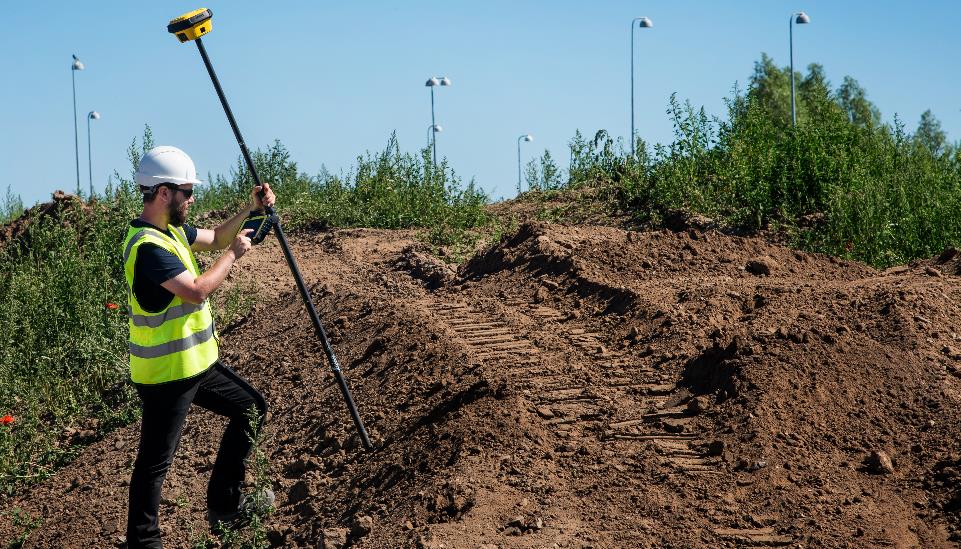 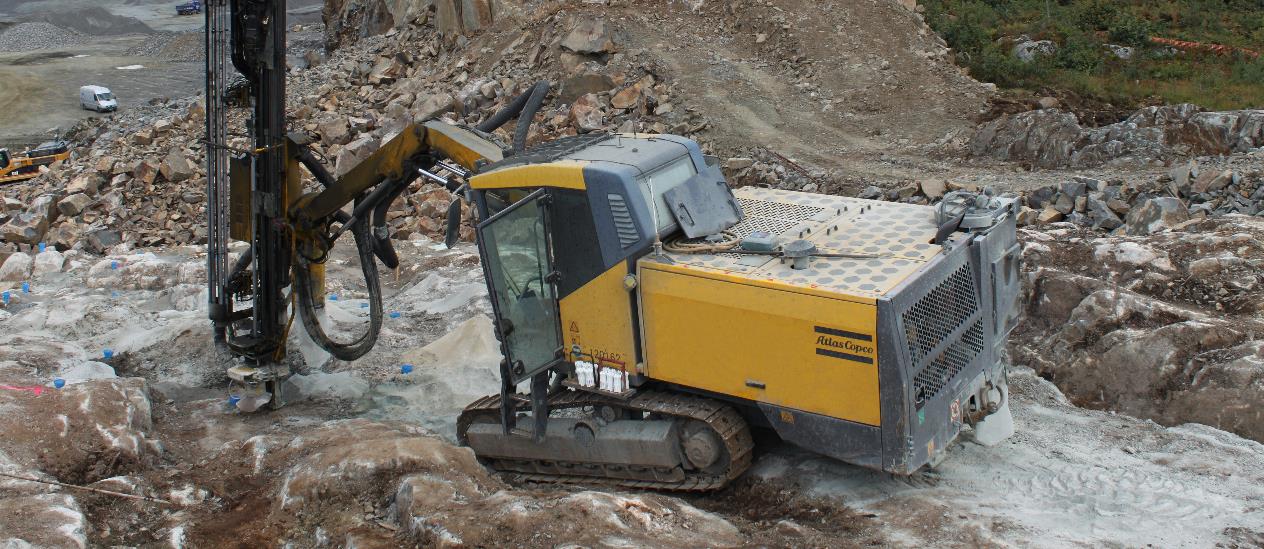 Бурение и сваи
Земляные работы
Геодезия
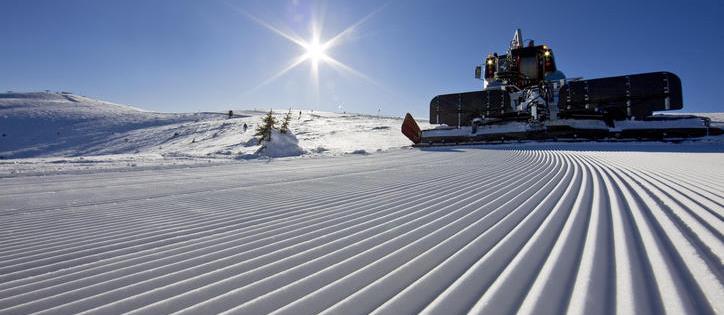 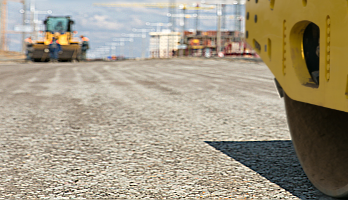 Горнолыжные курорты
Дорожное строительство
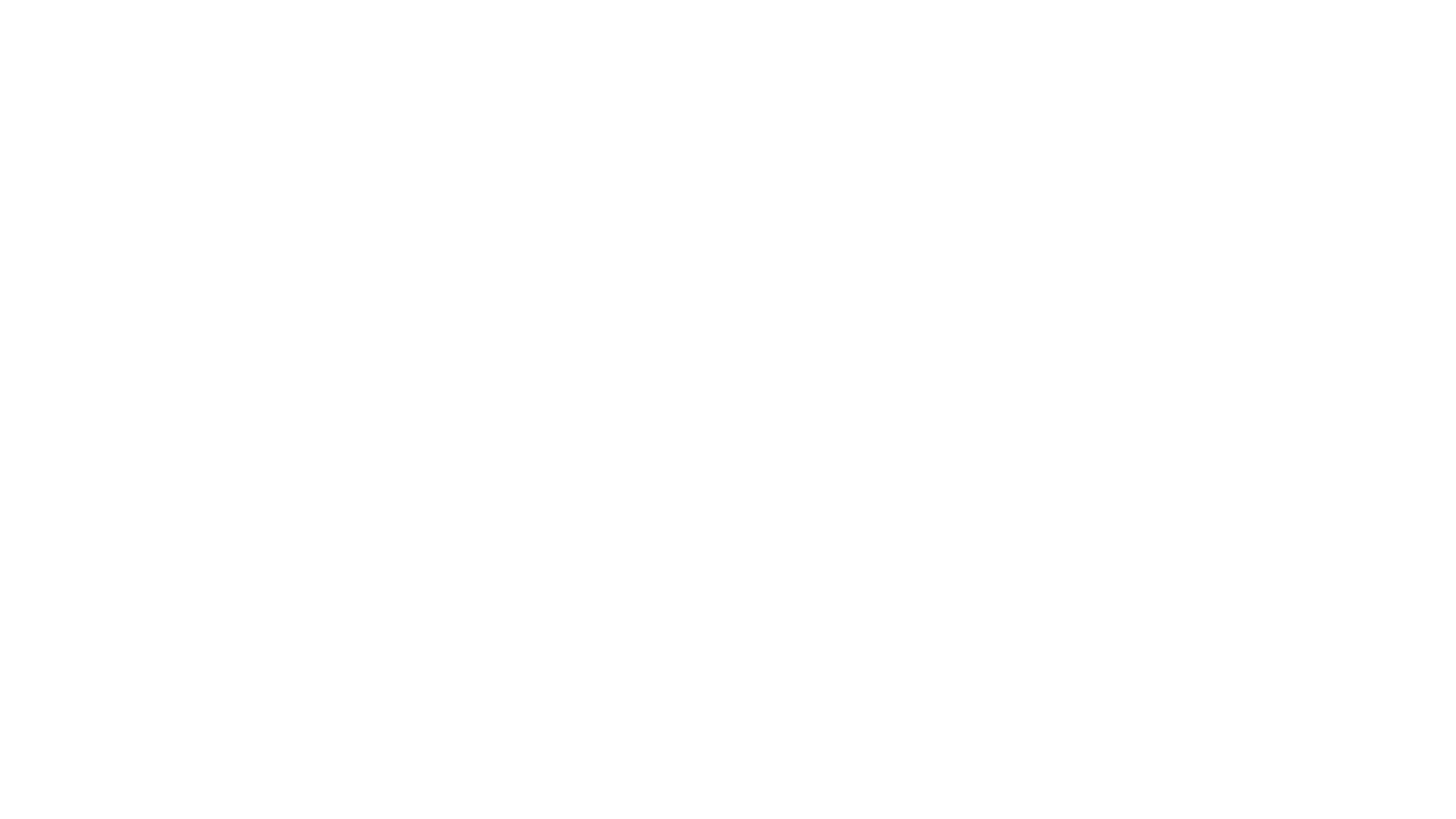 Большие объемы:

Подрядчики и субподрядчики
Большое количество единиц техники
Большая часть документации в бумажном виде
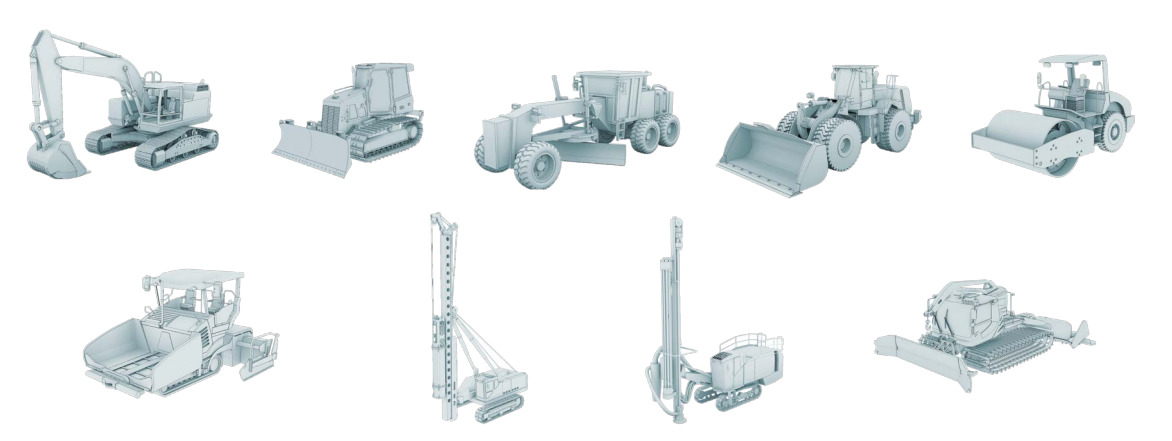 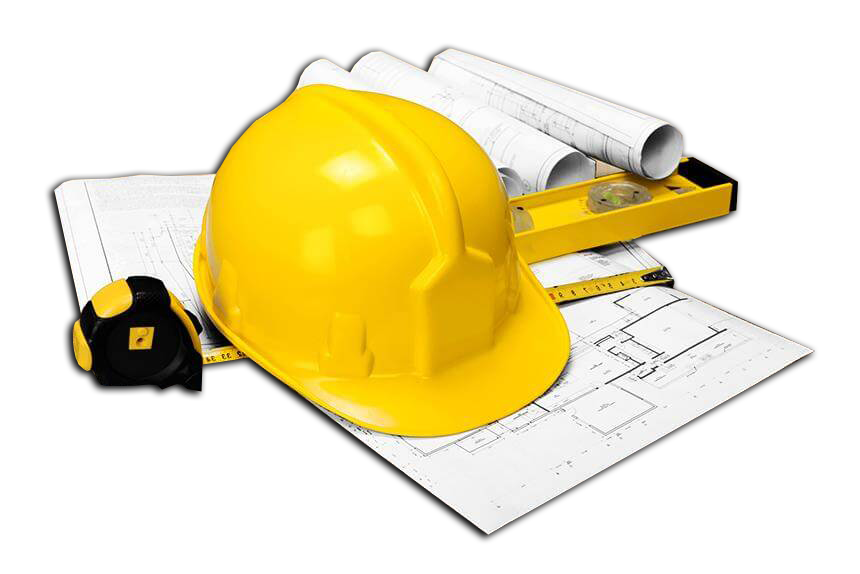 |    Confidential
4
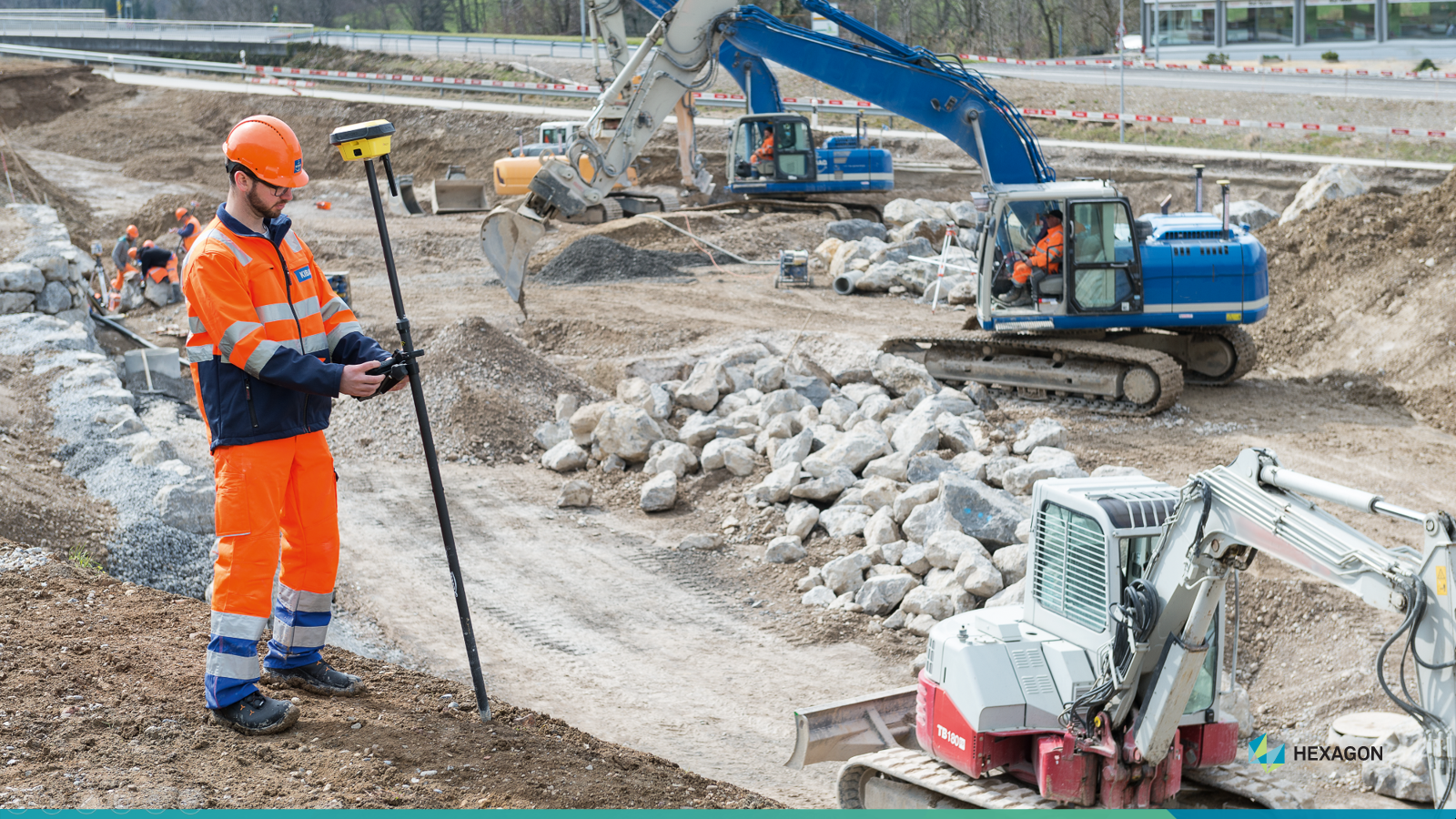 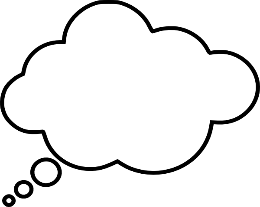 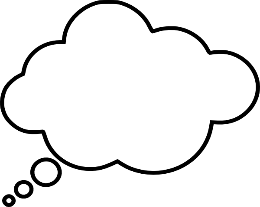 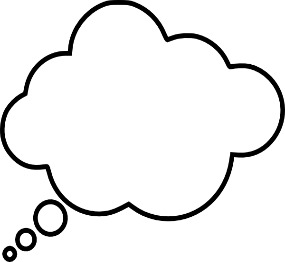 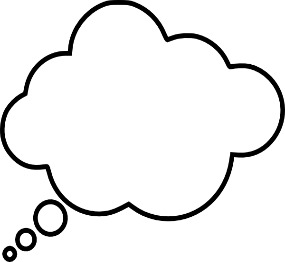 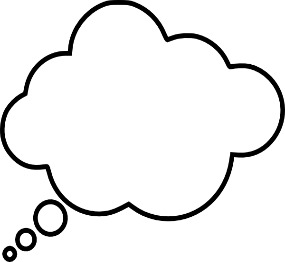 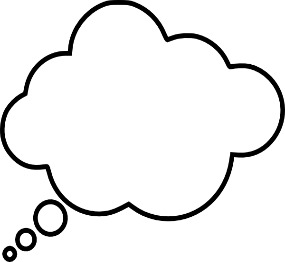 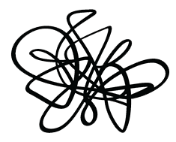 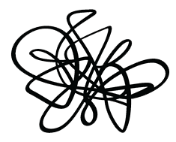 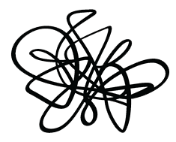 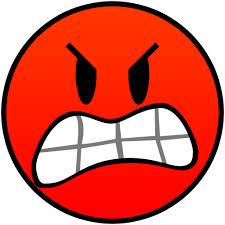 ?
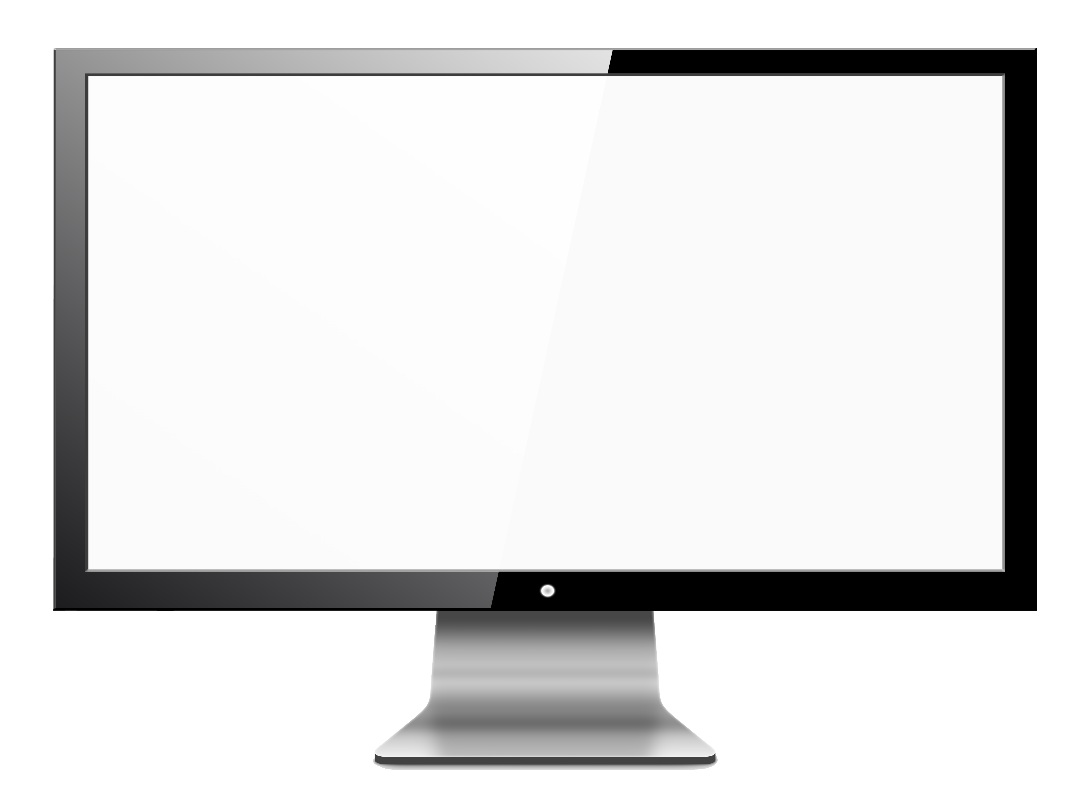 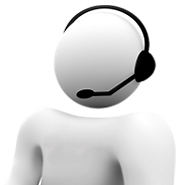 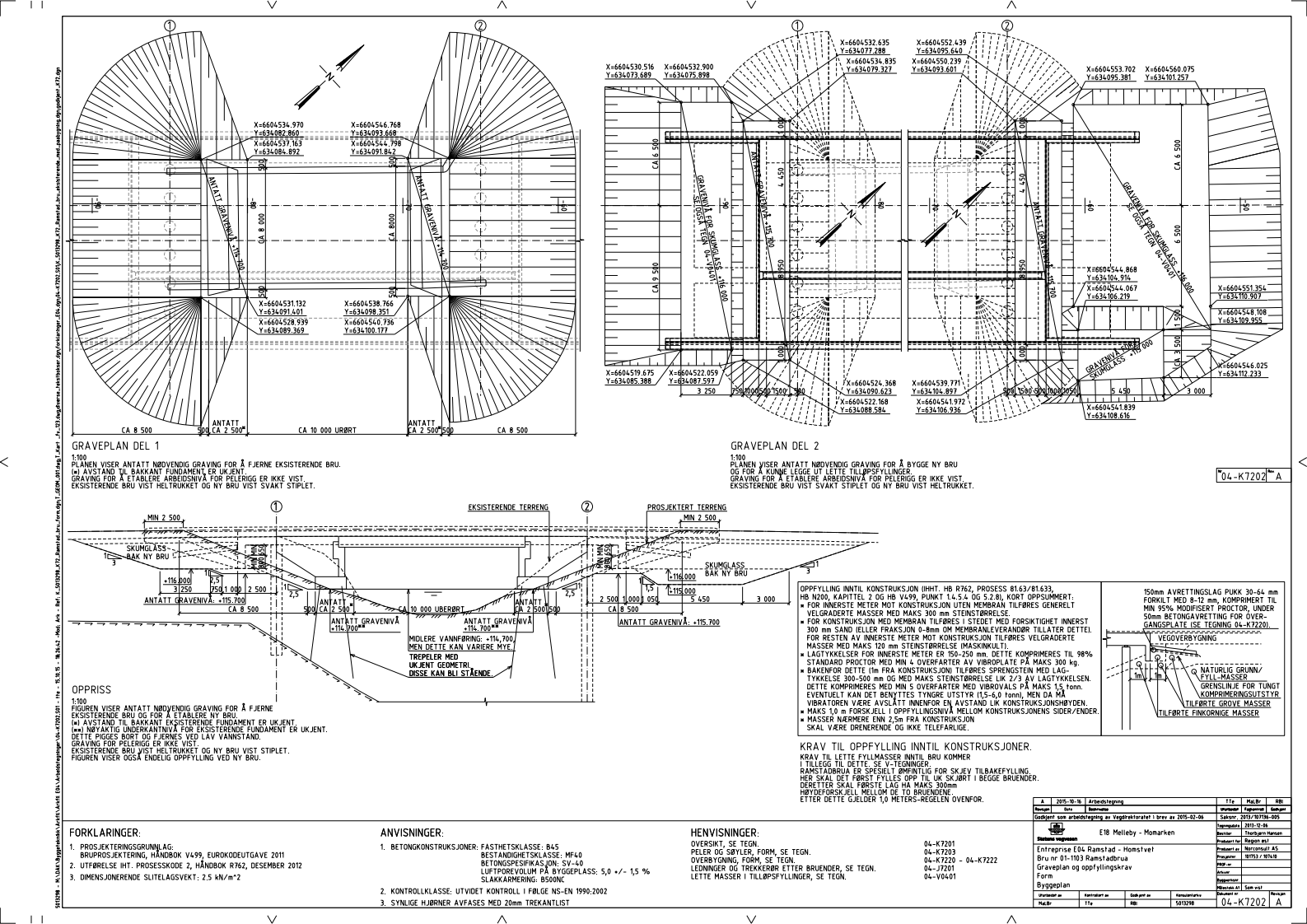 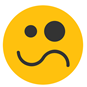 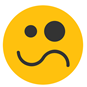 5
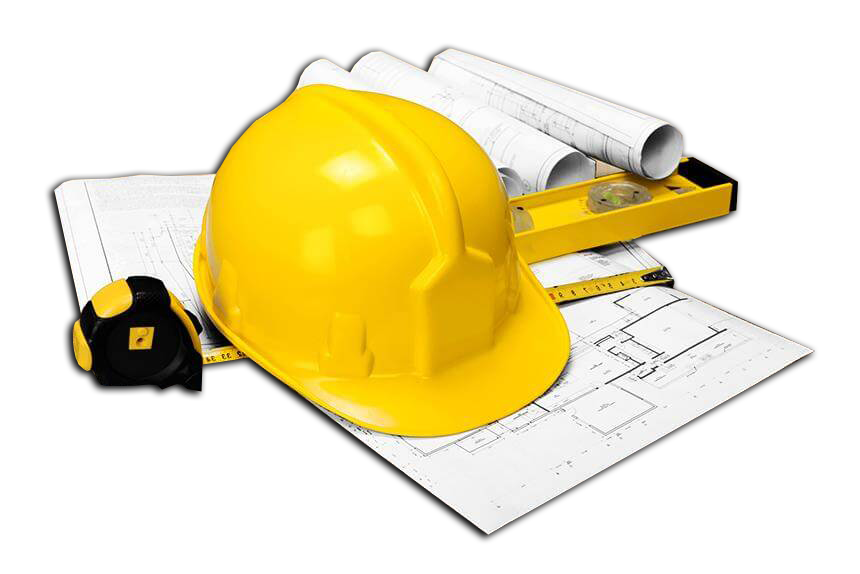 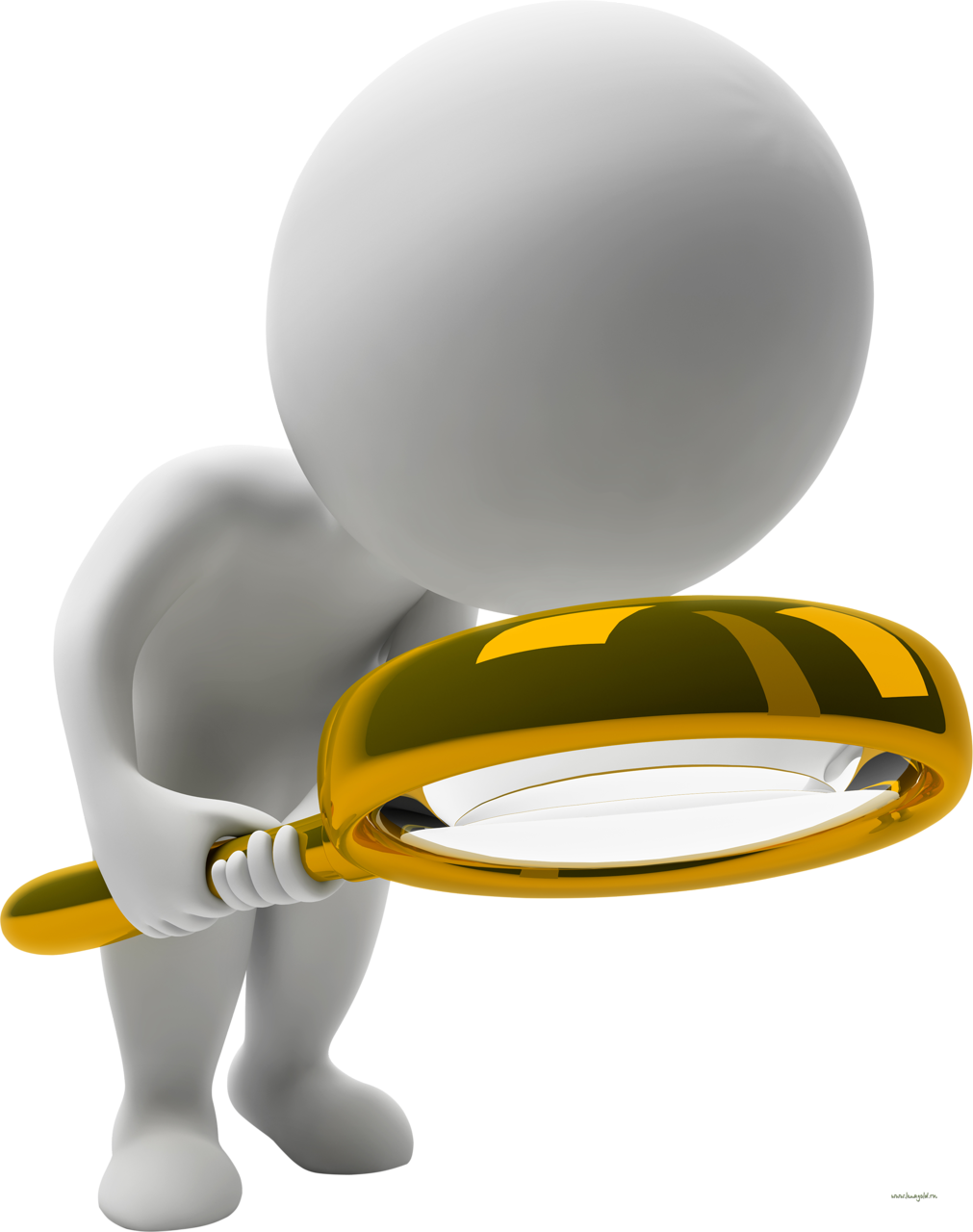 ?
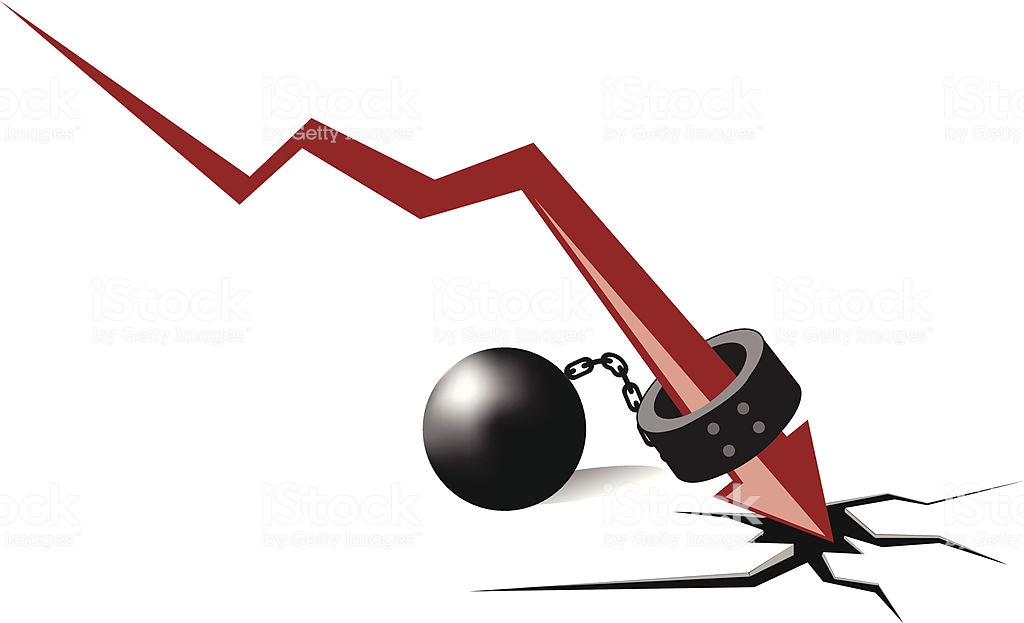 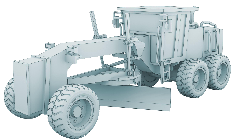 |    Confidential
6
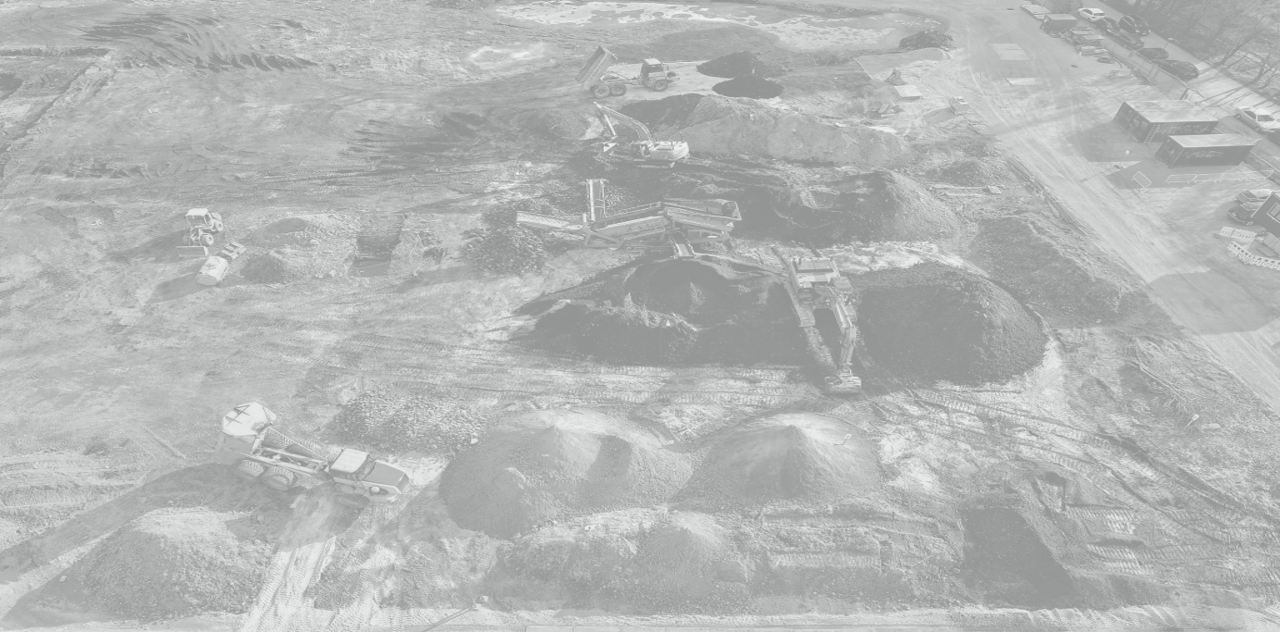 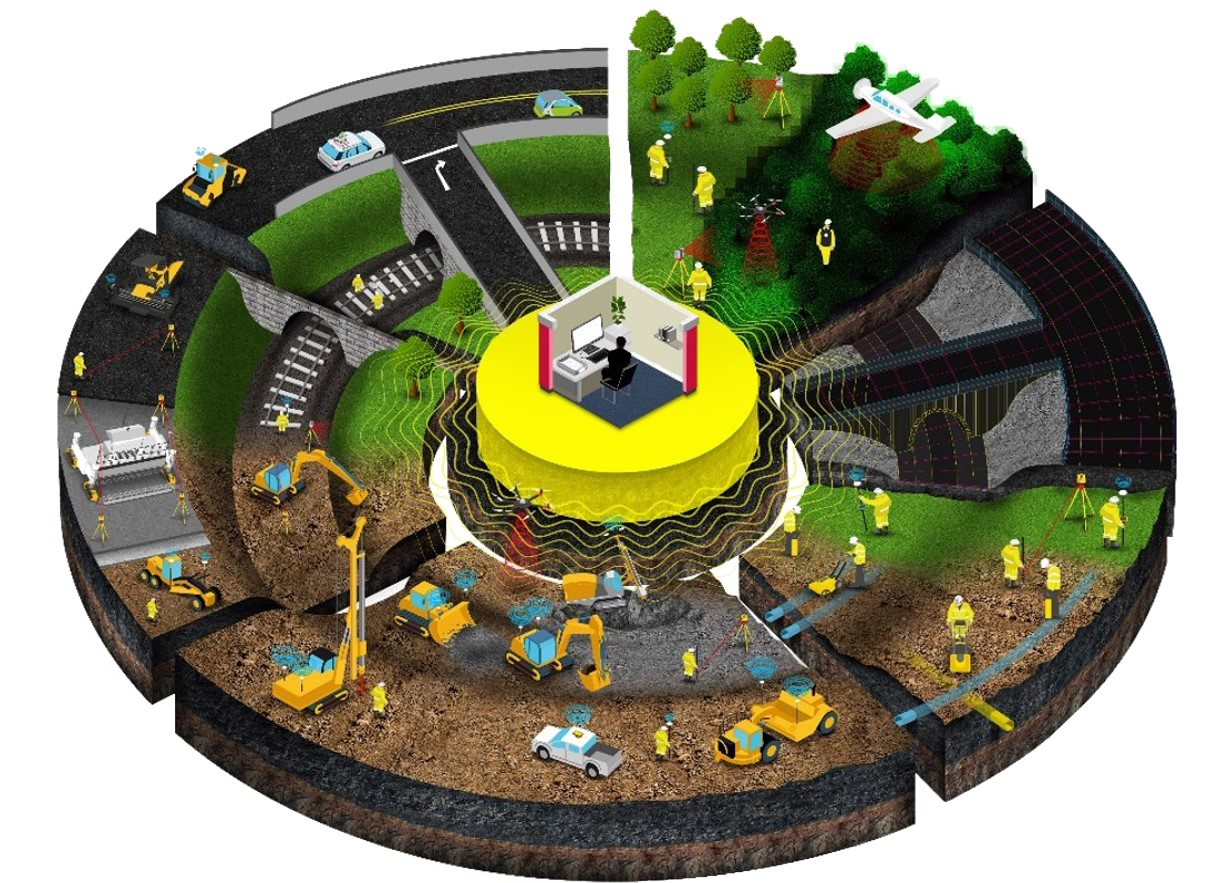 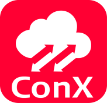 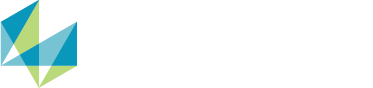 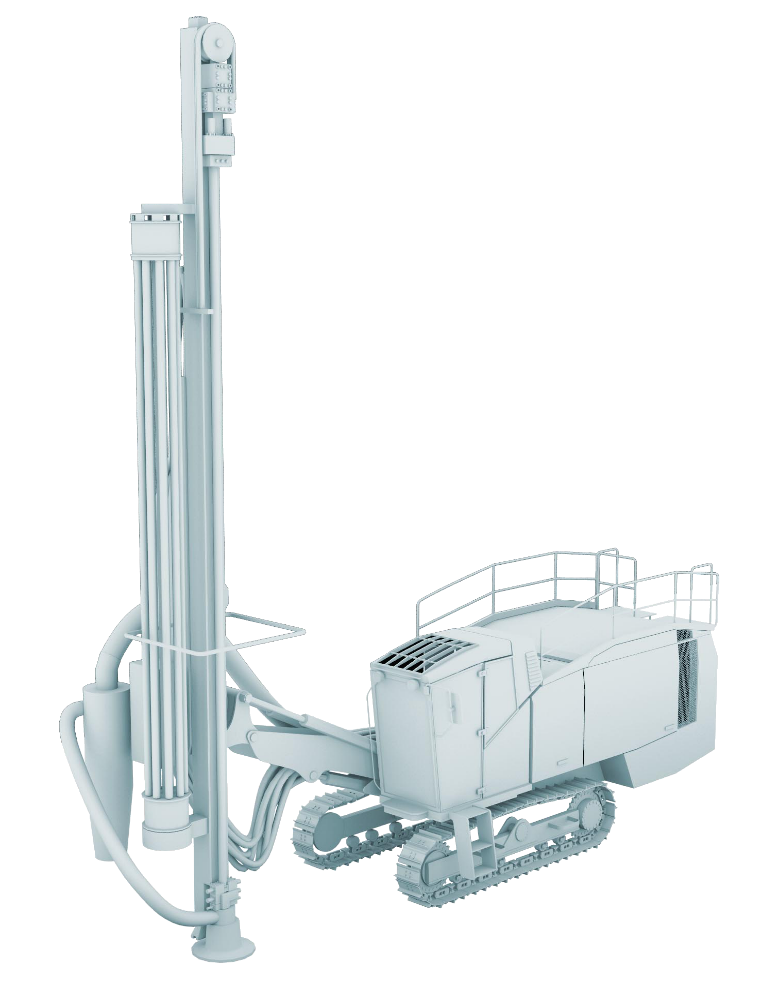 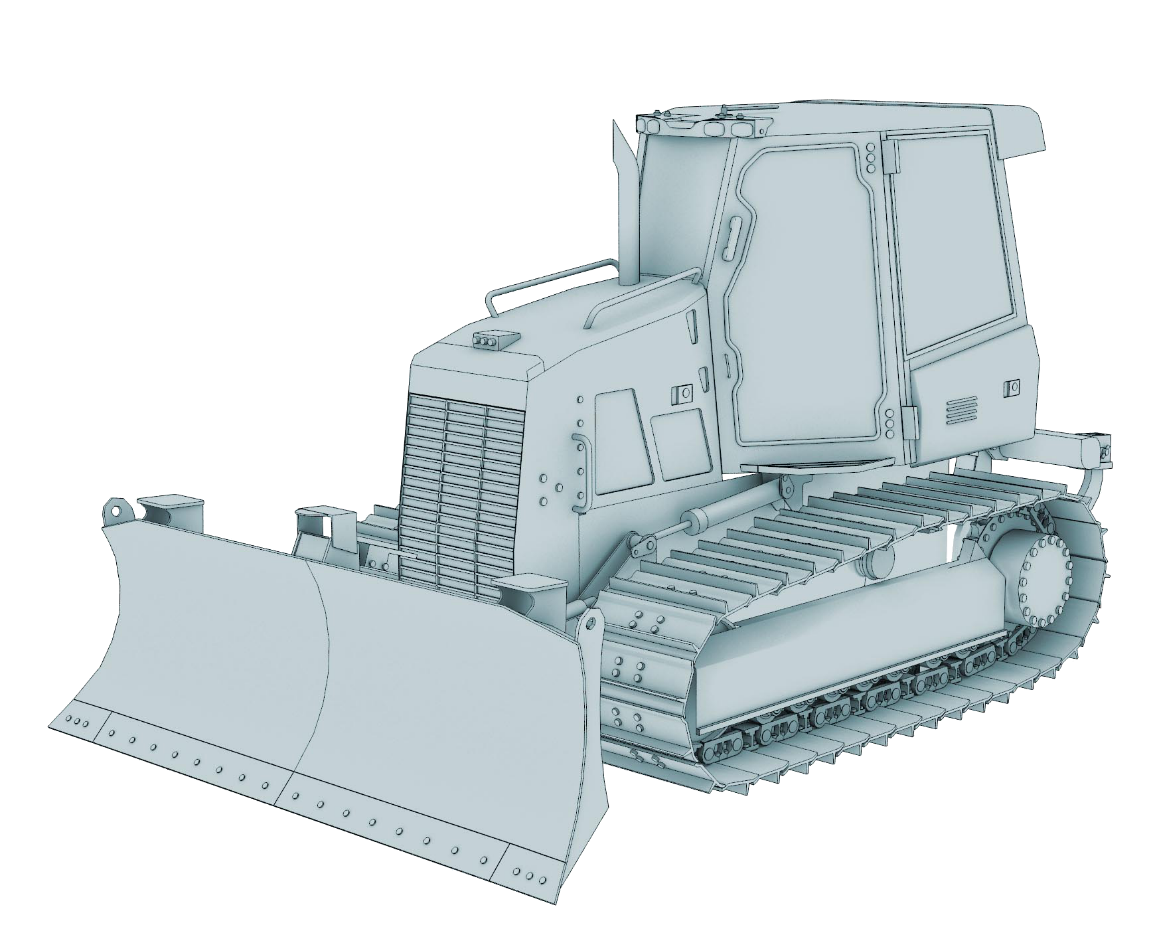 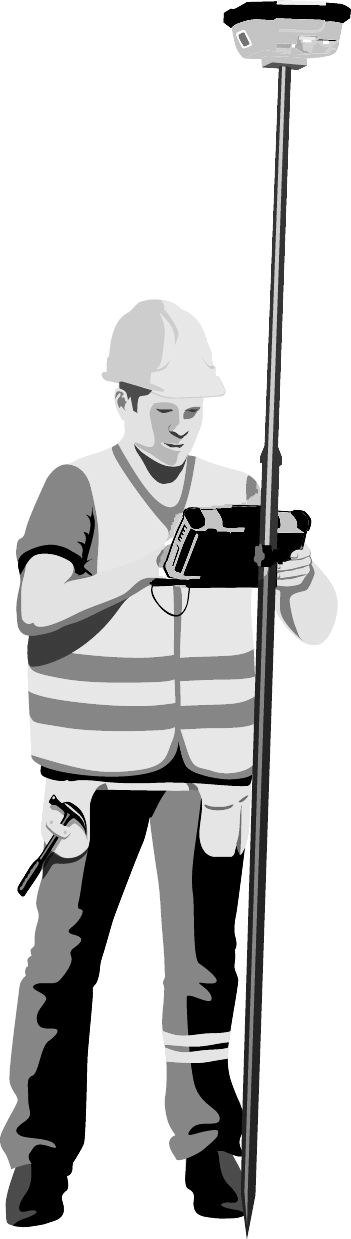 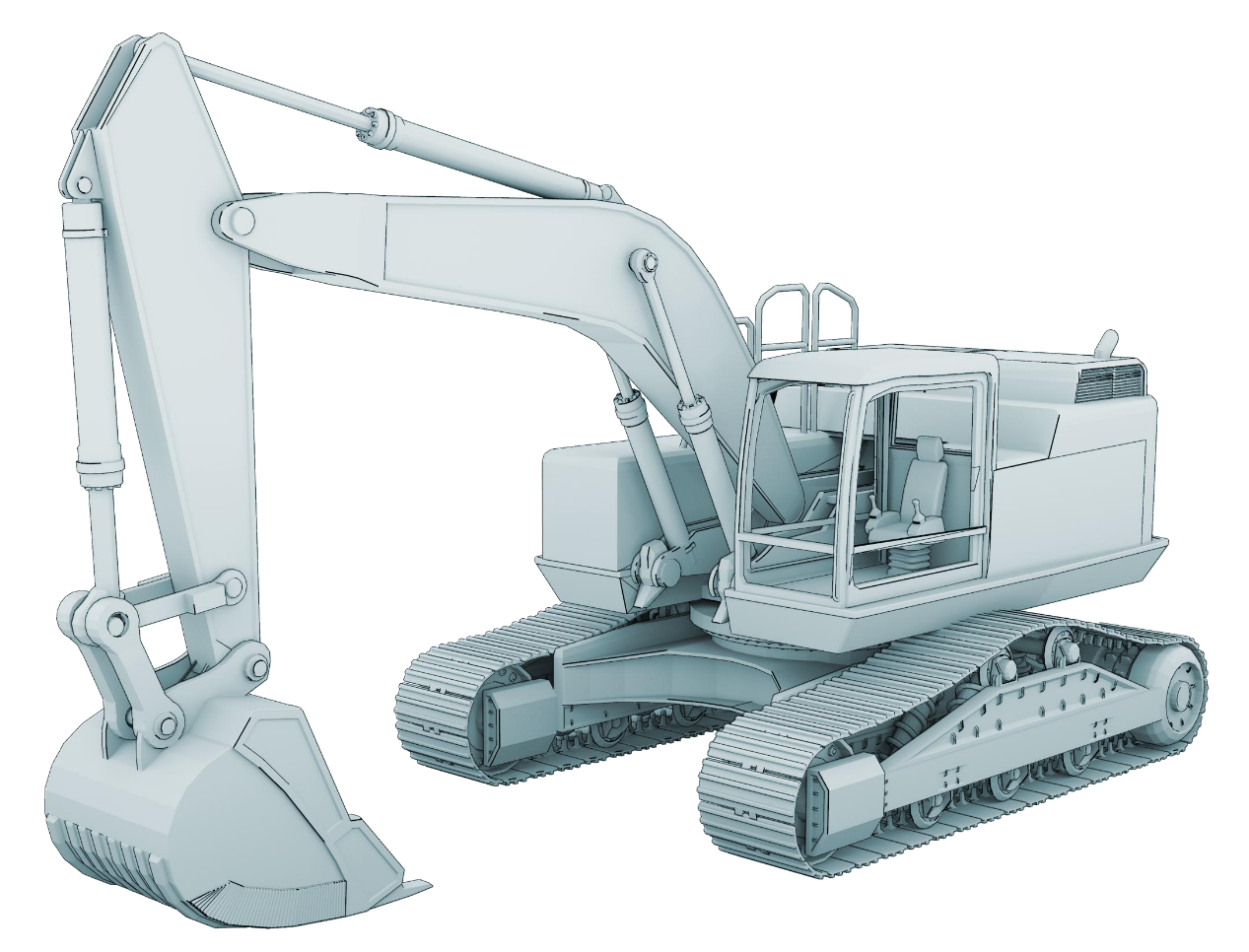 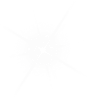 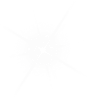 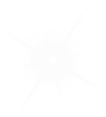 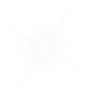 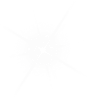 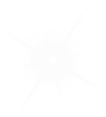 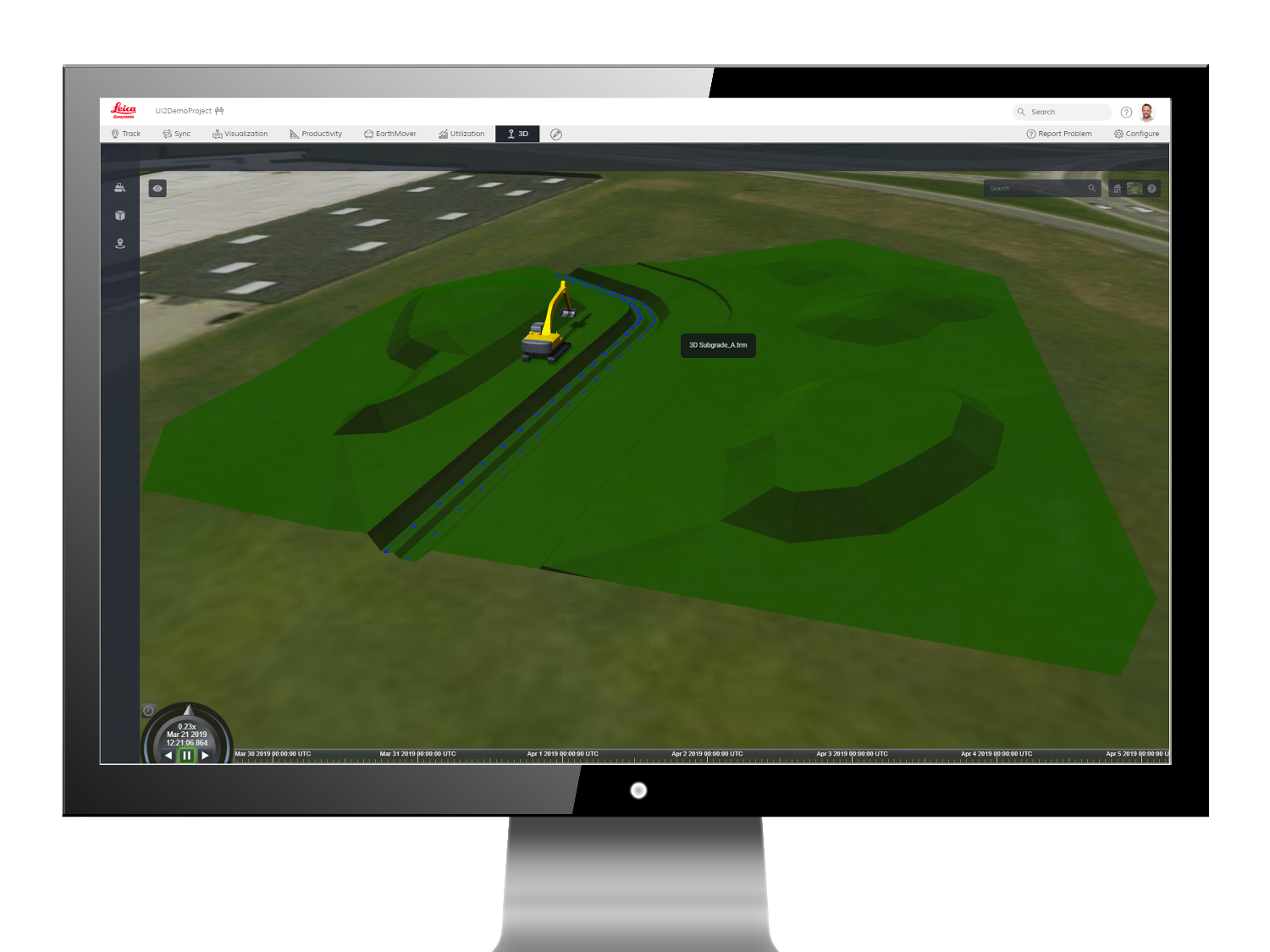 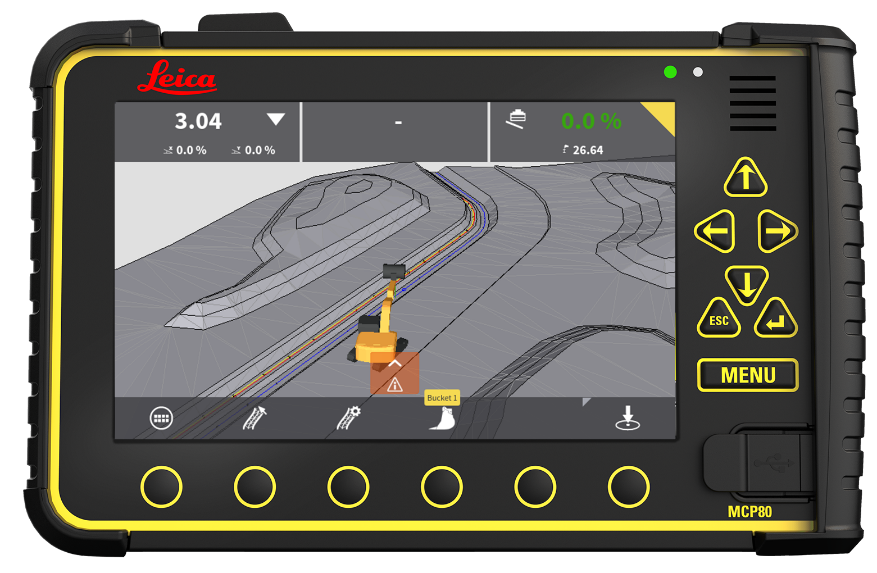 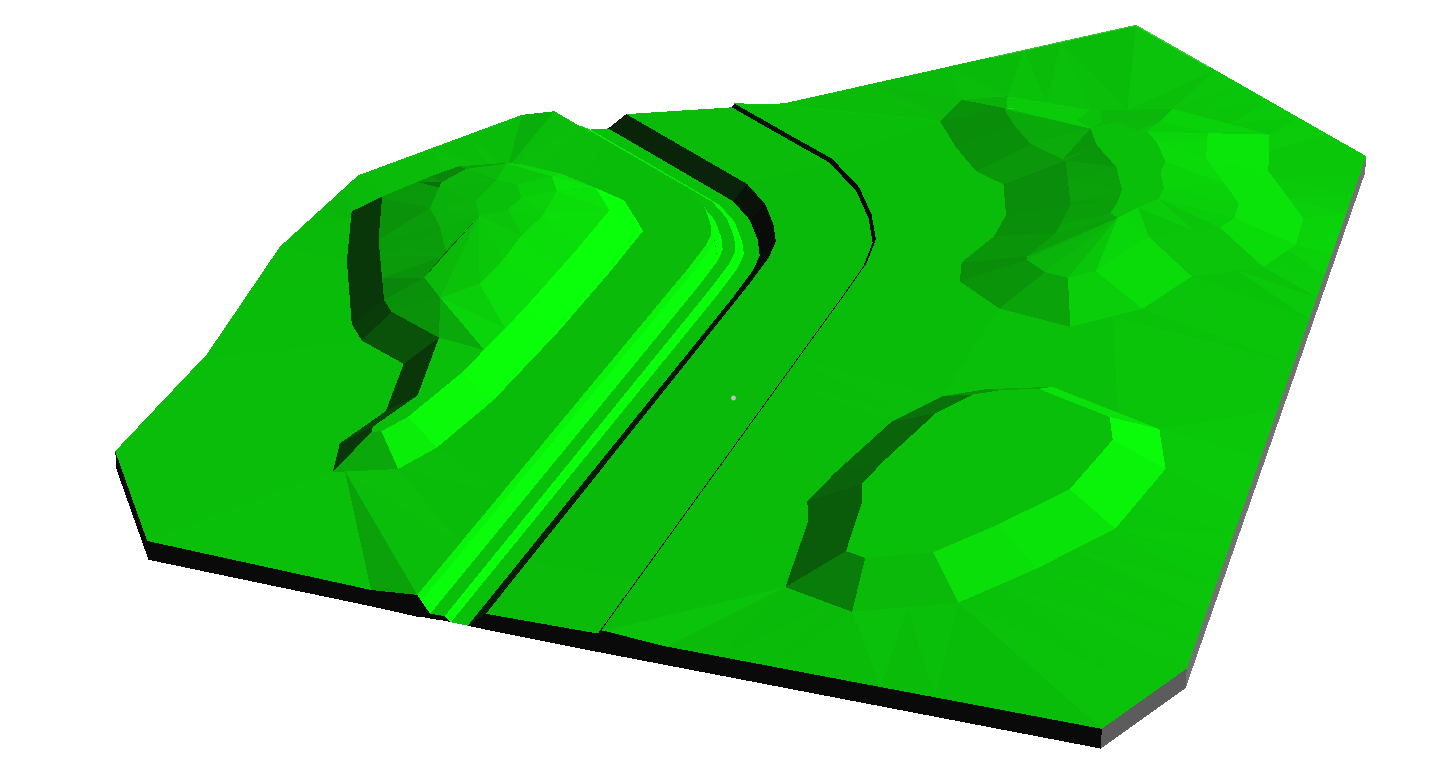 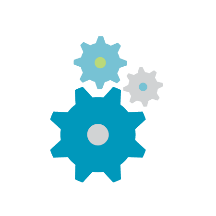 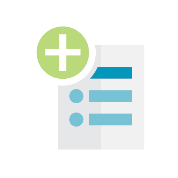 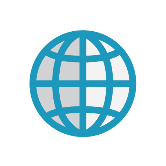 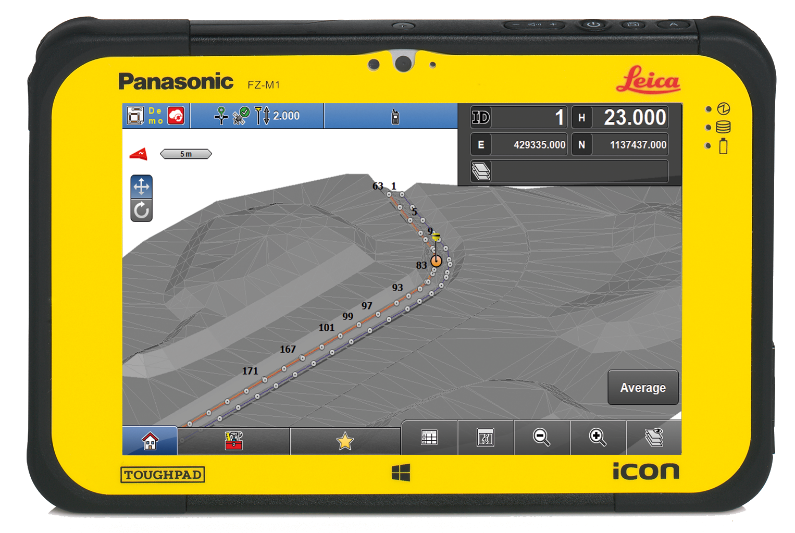 9
|    Confidential
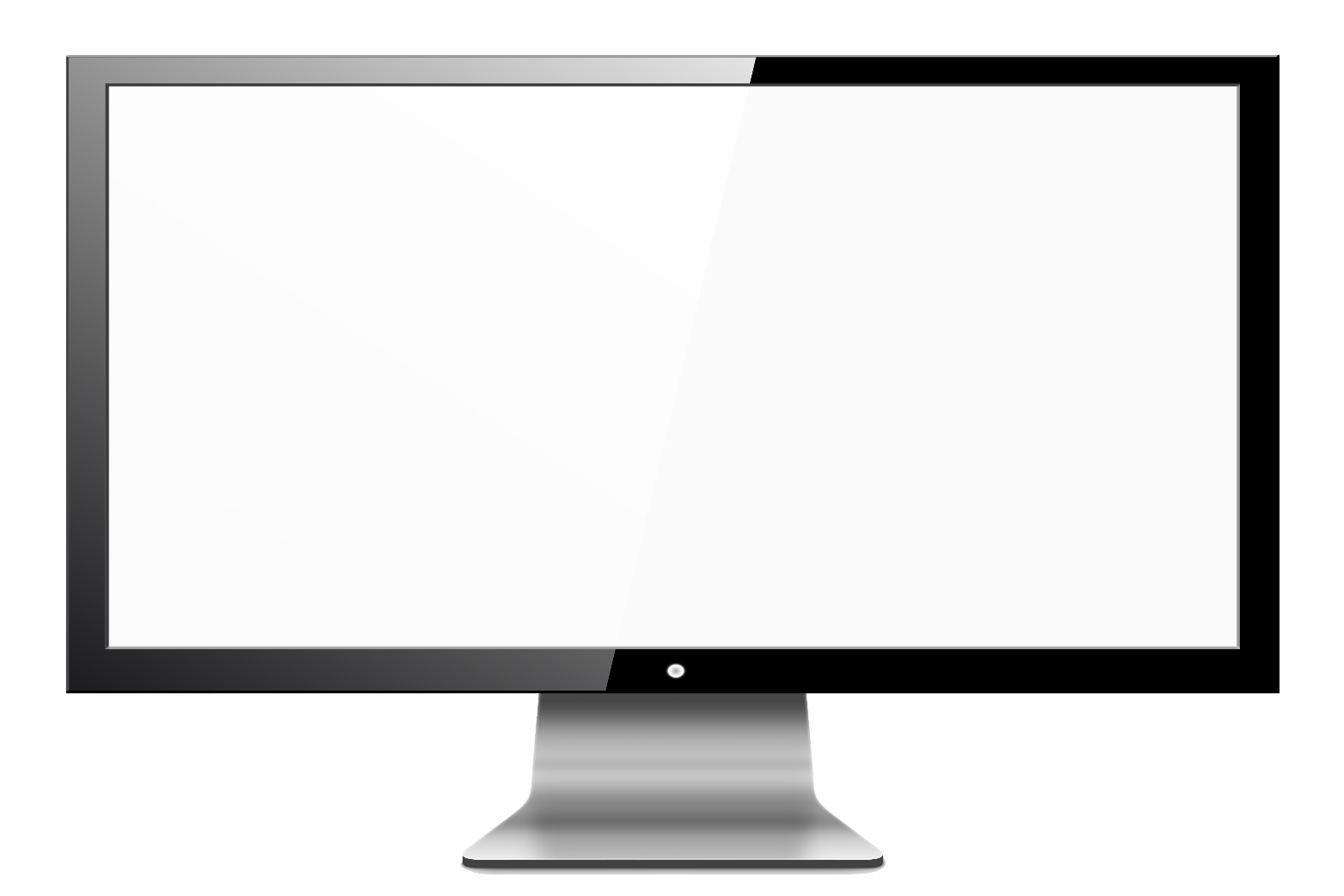 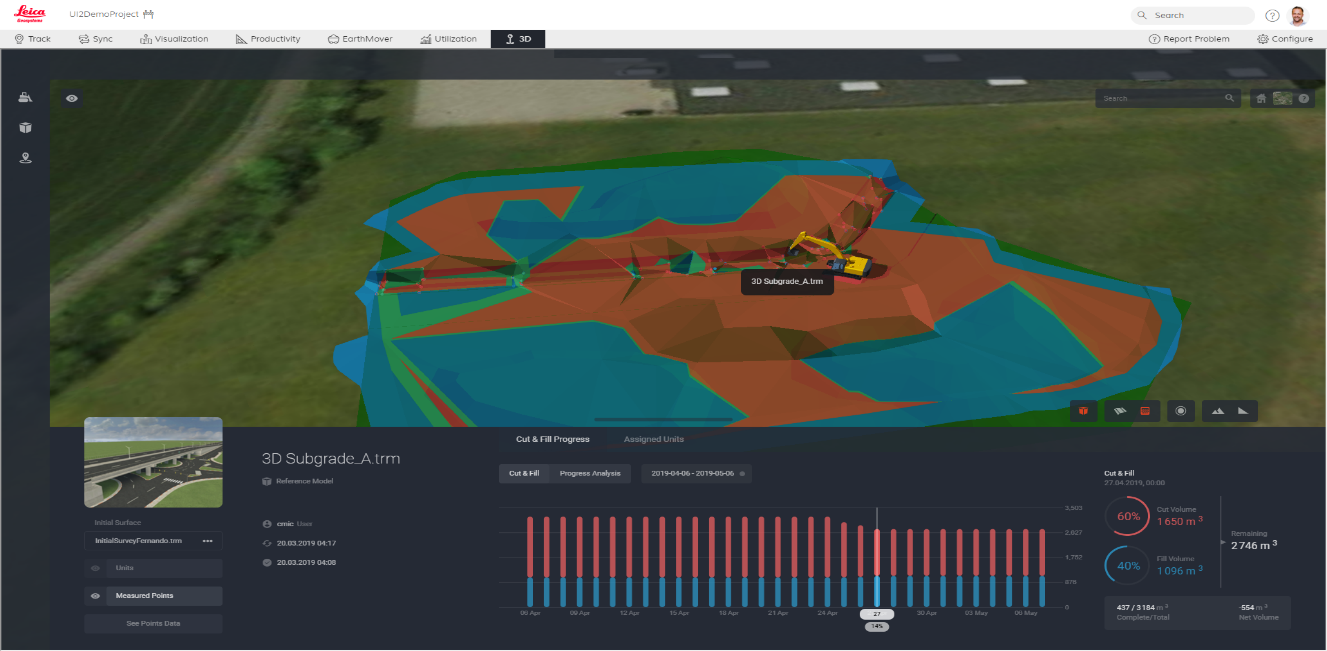 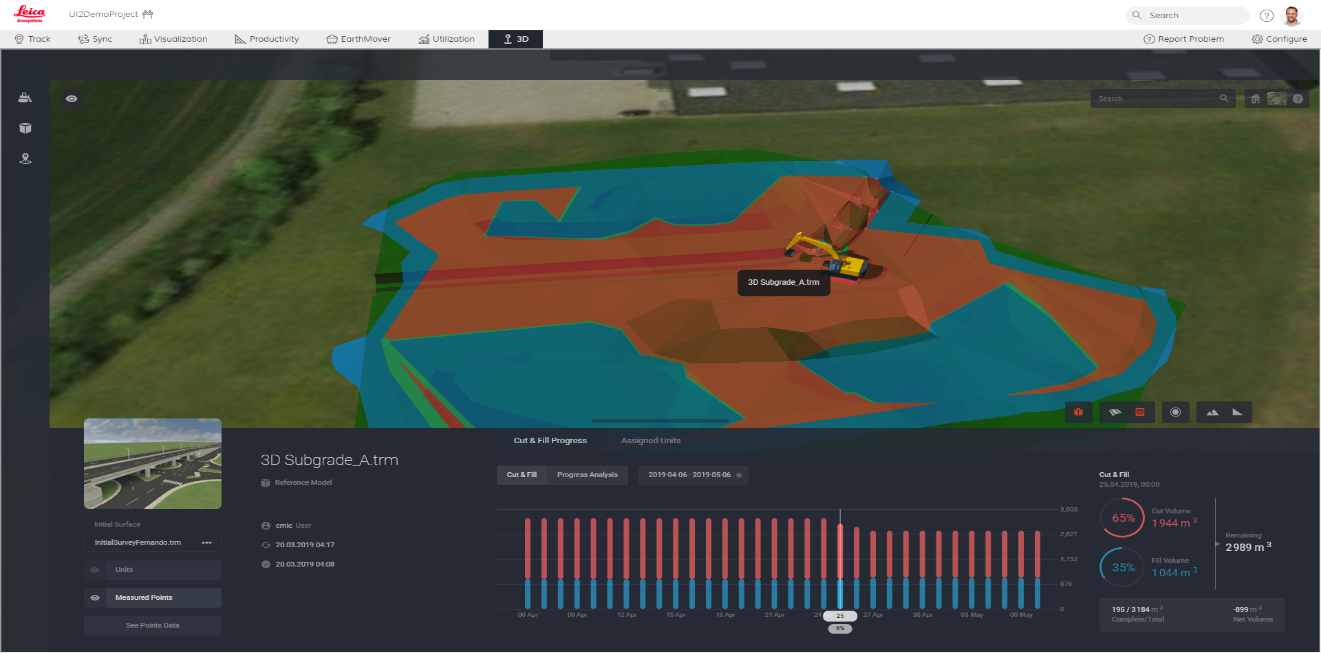 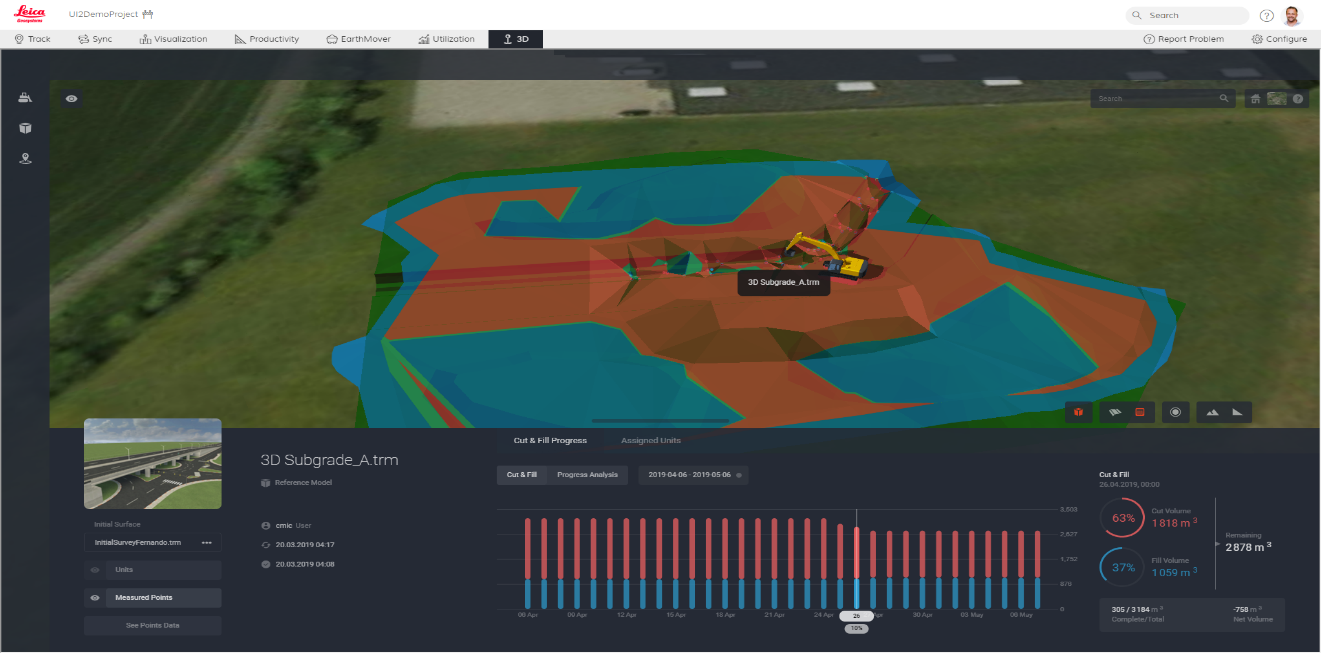 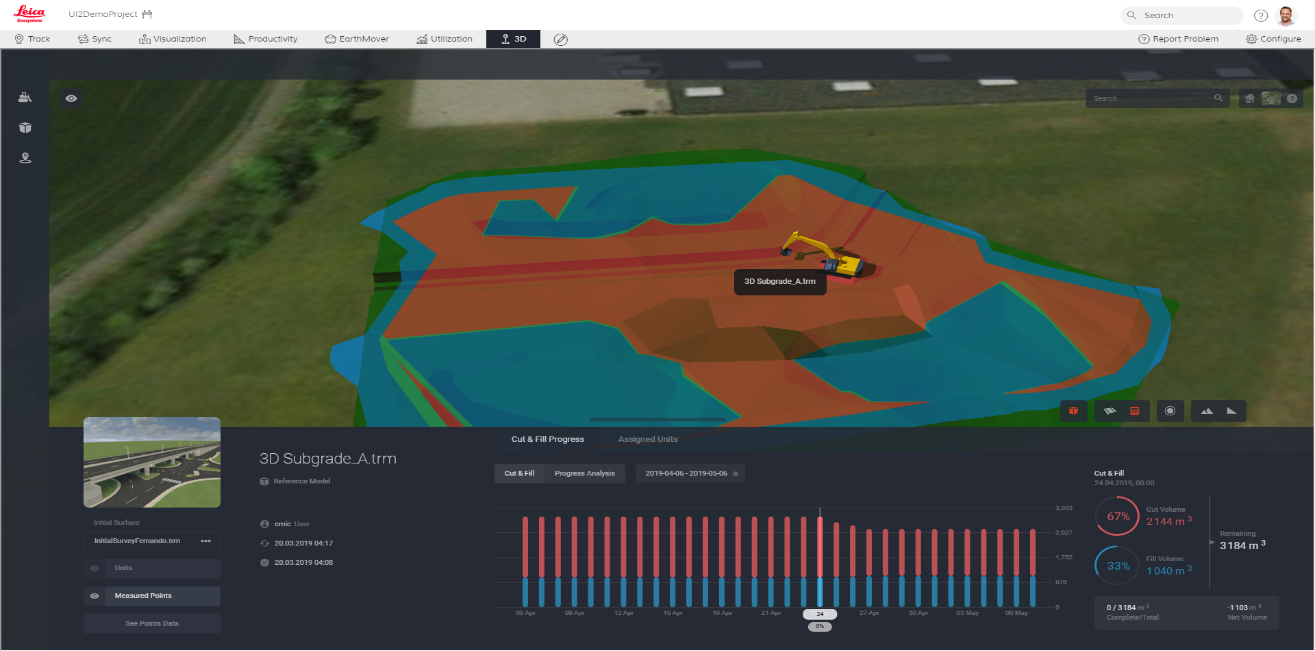 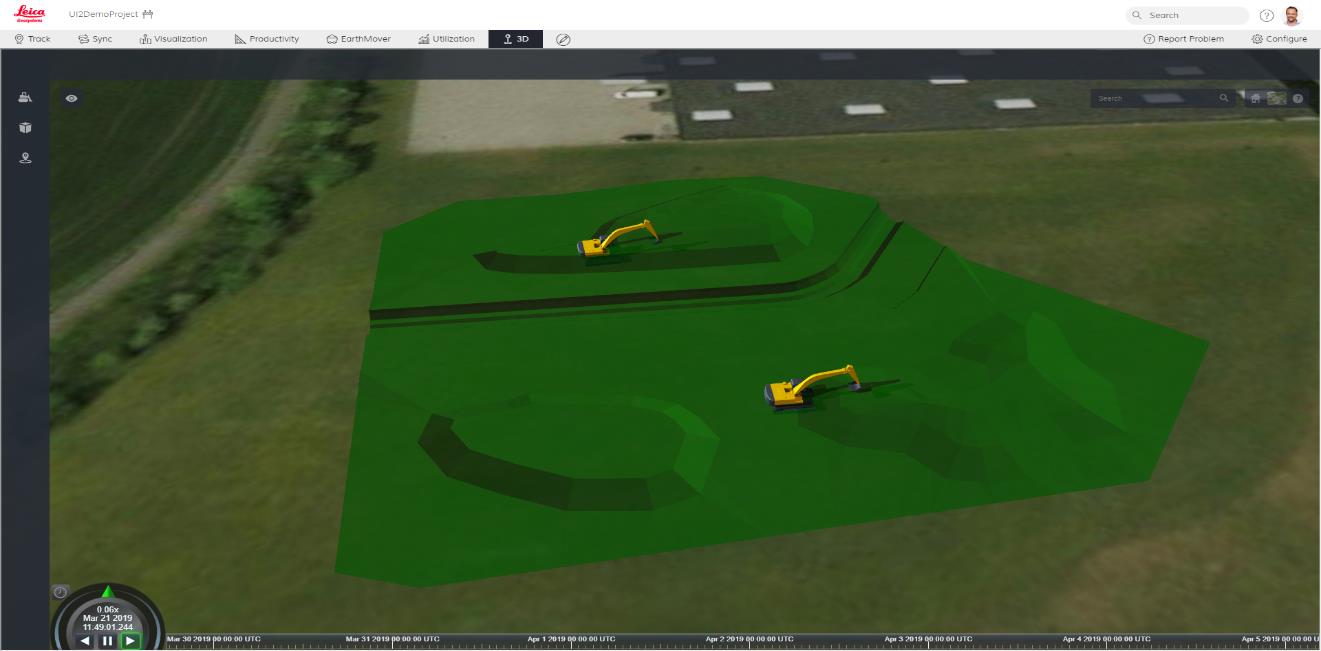 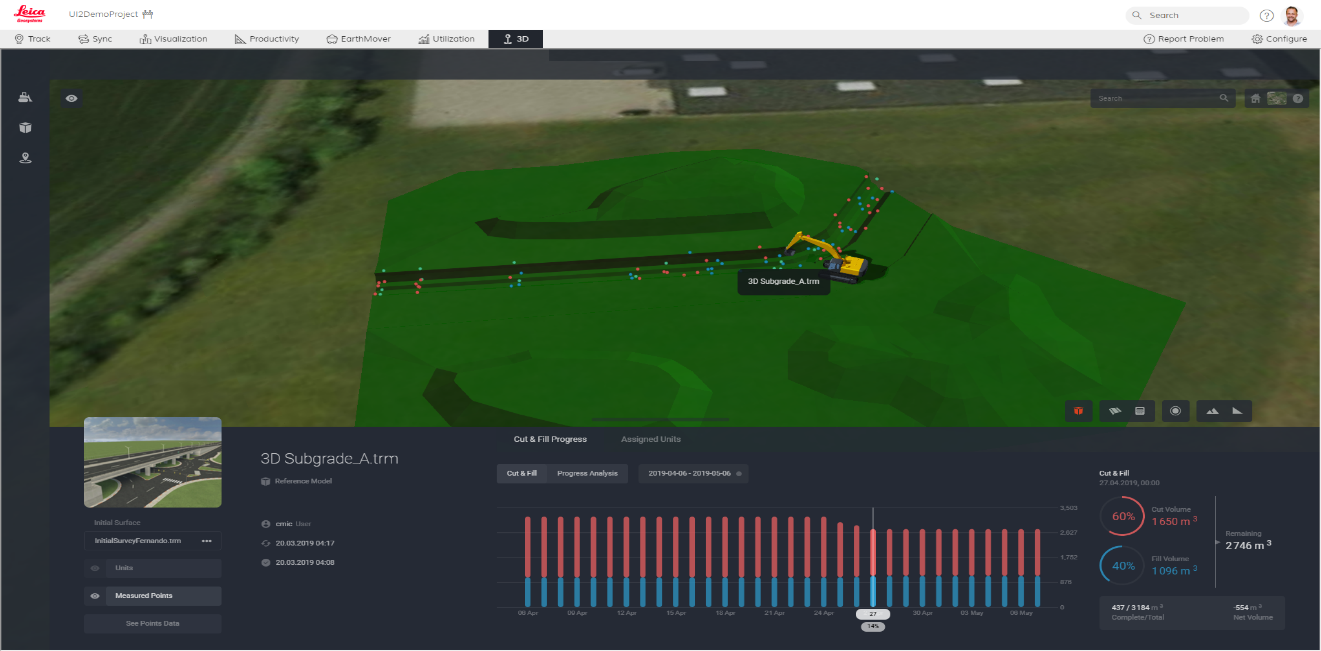 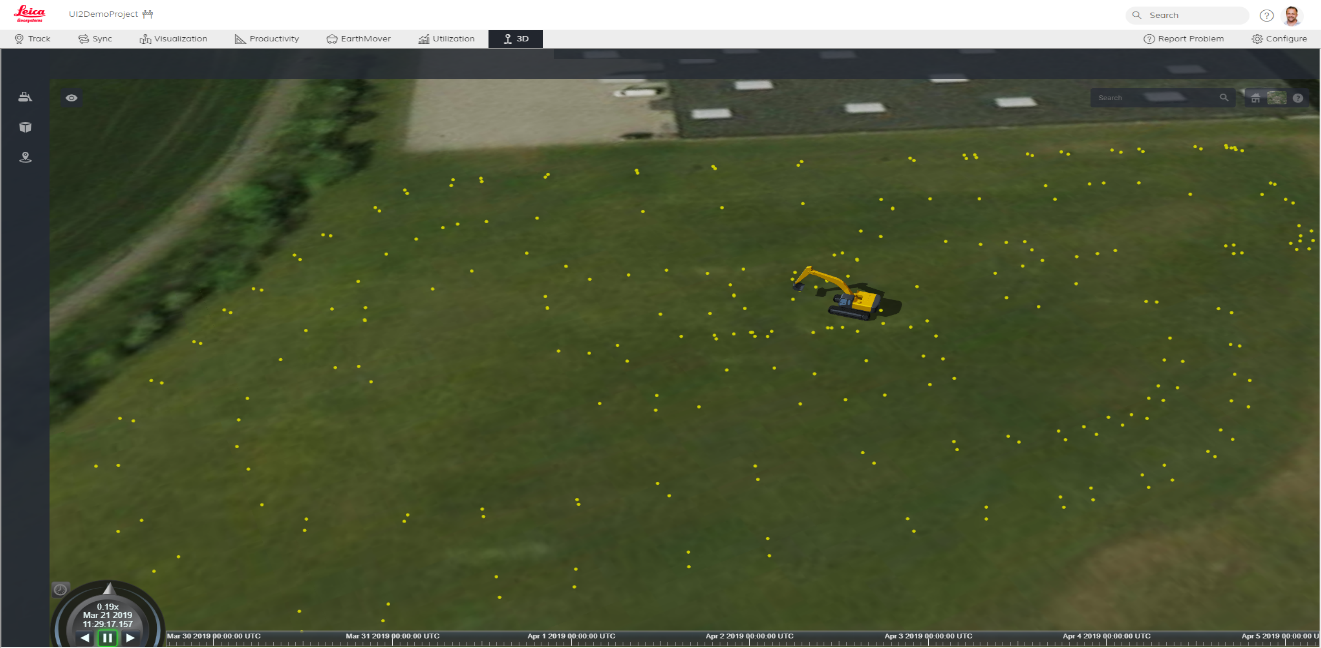 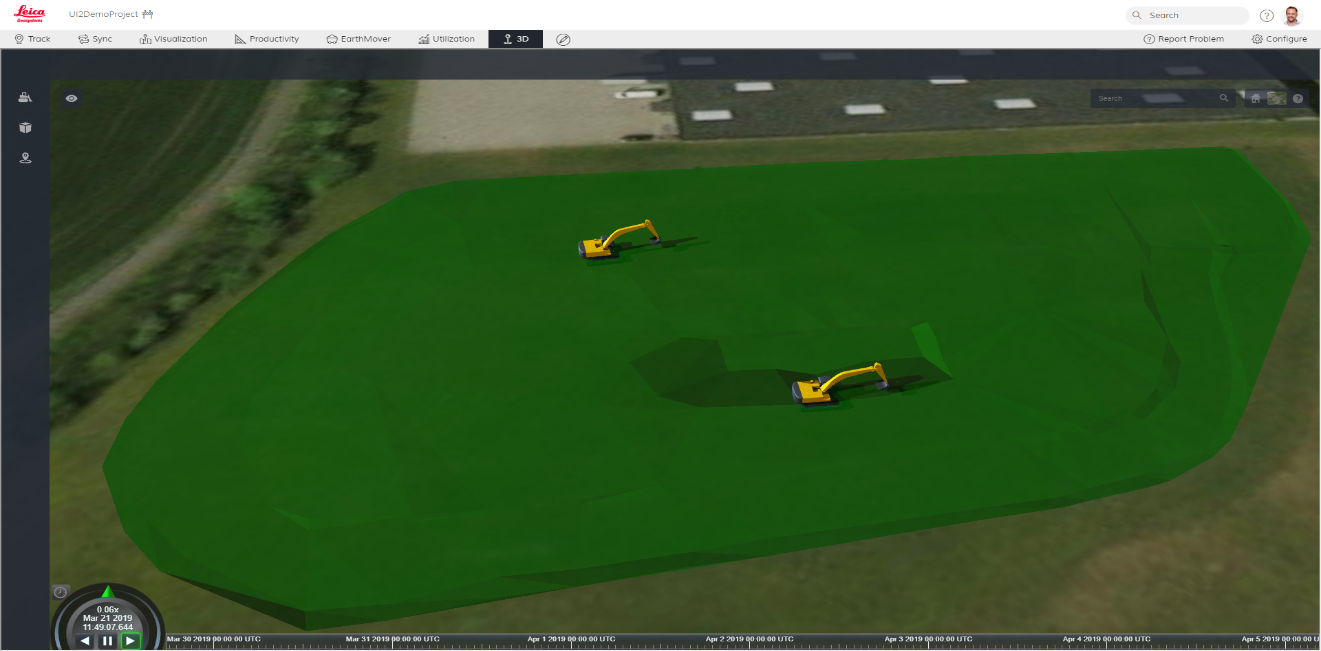 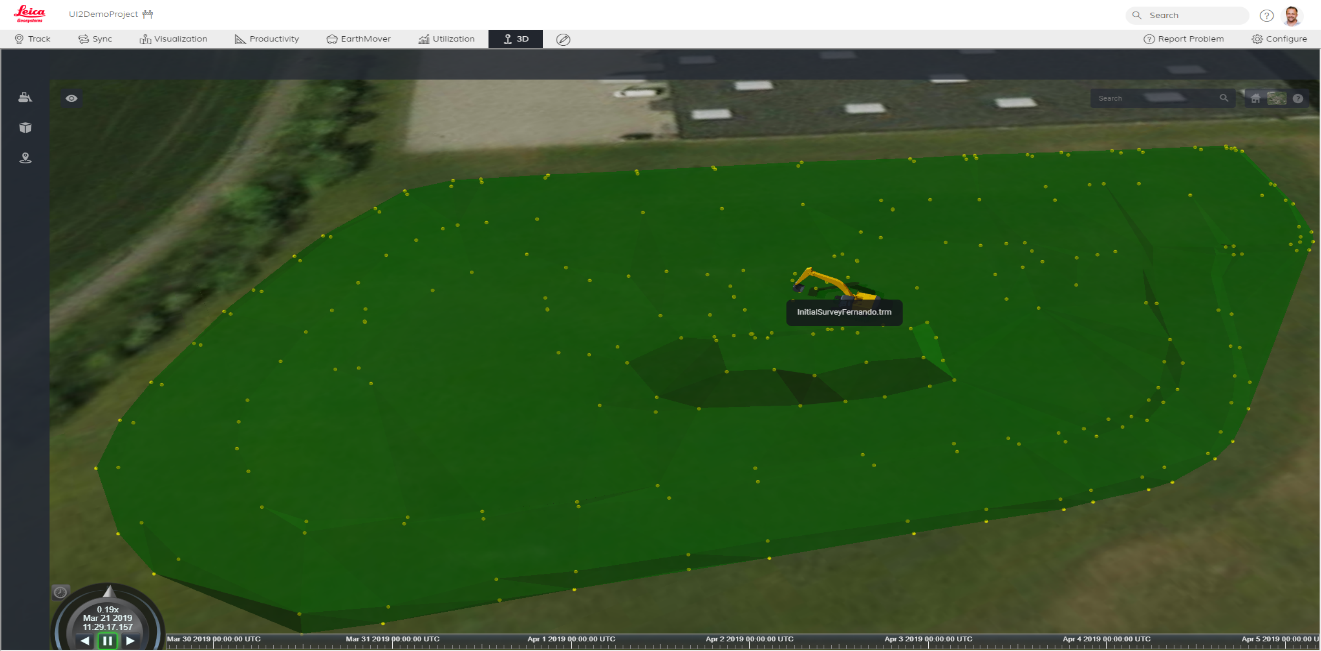 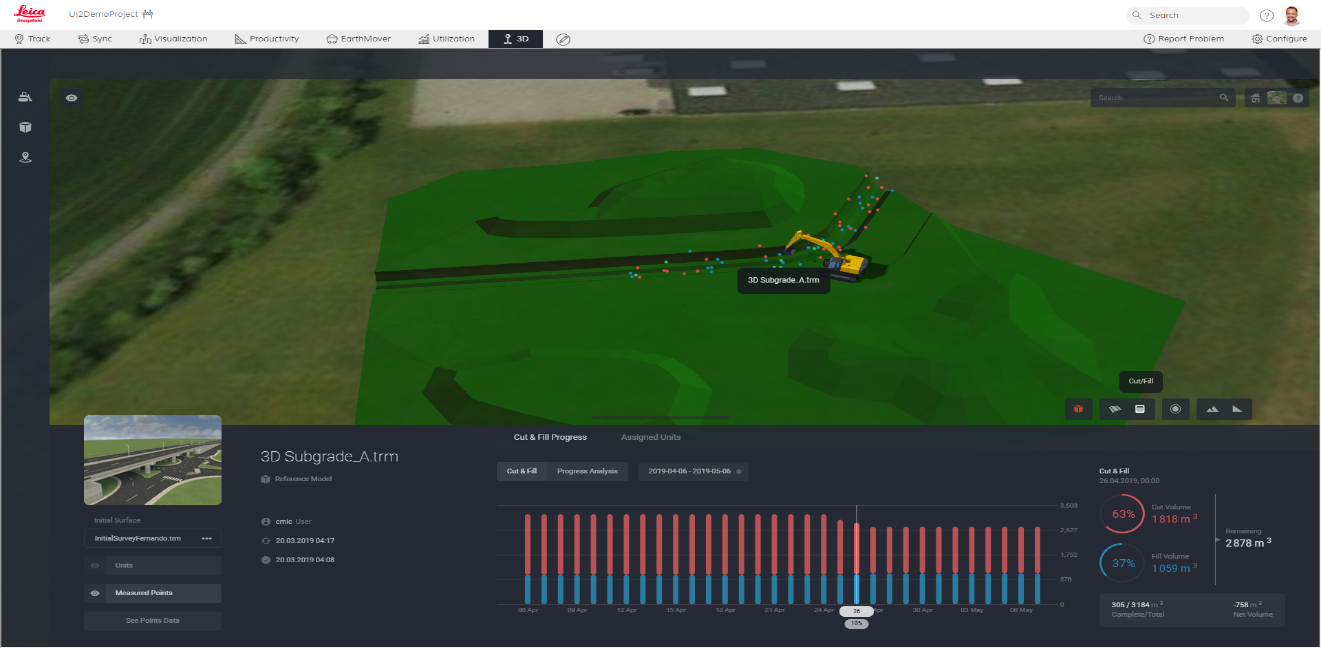 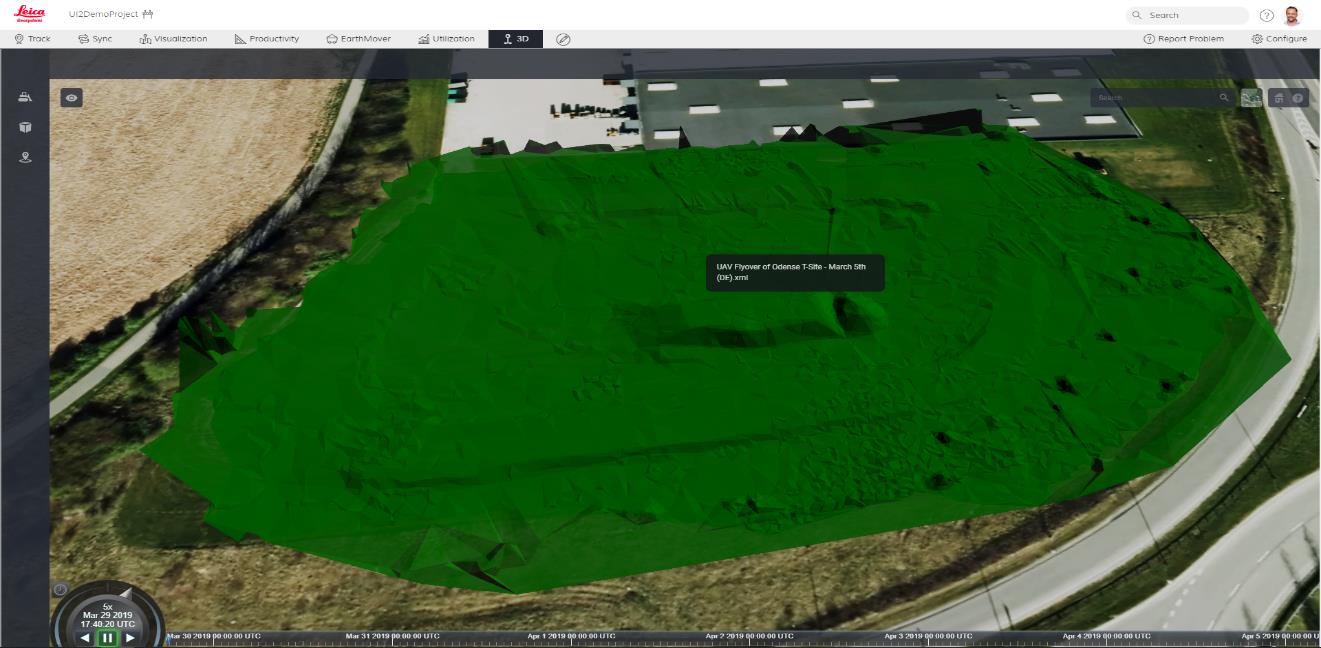 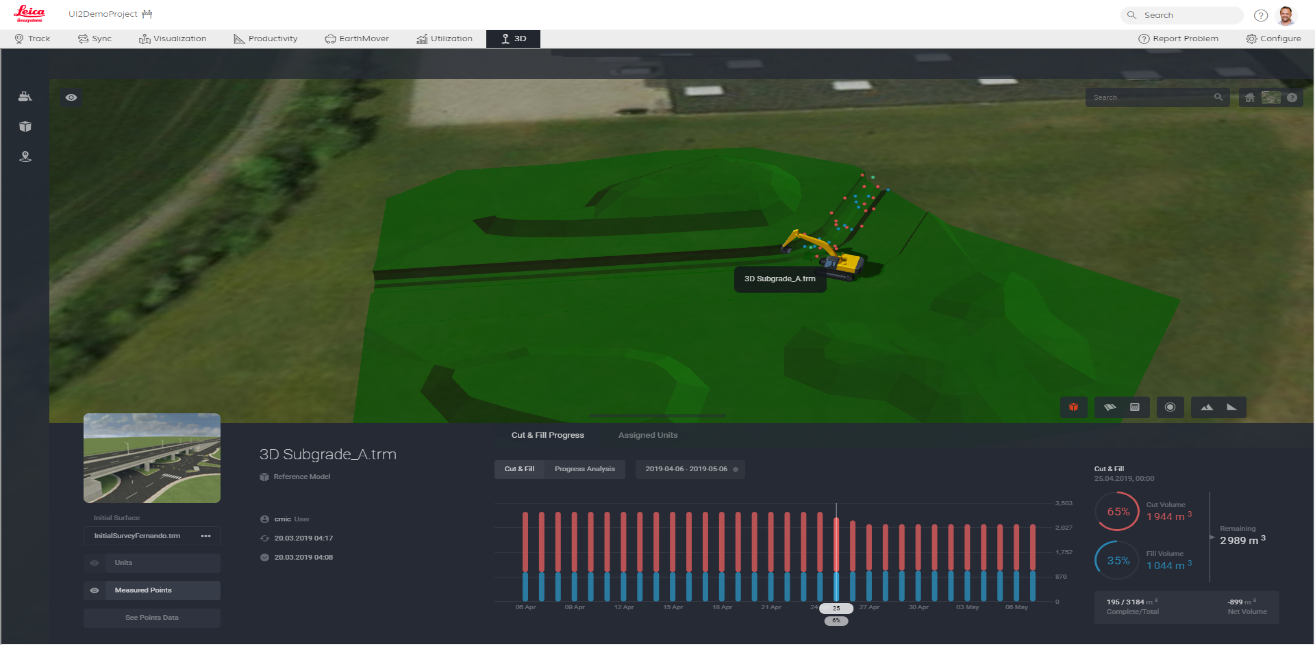 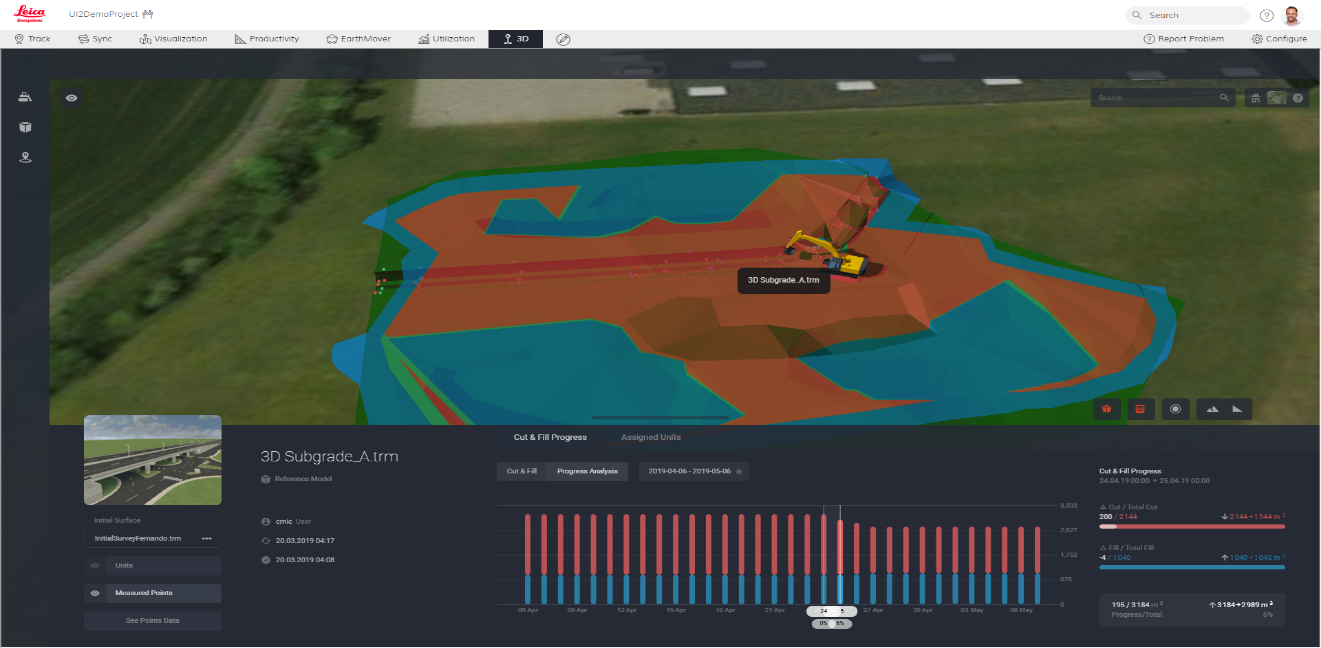 10
|    Confidential
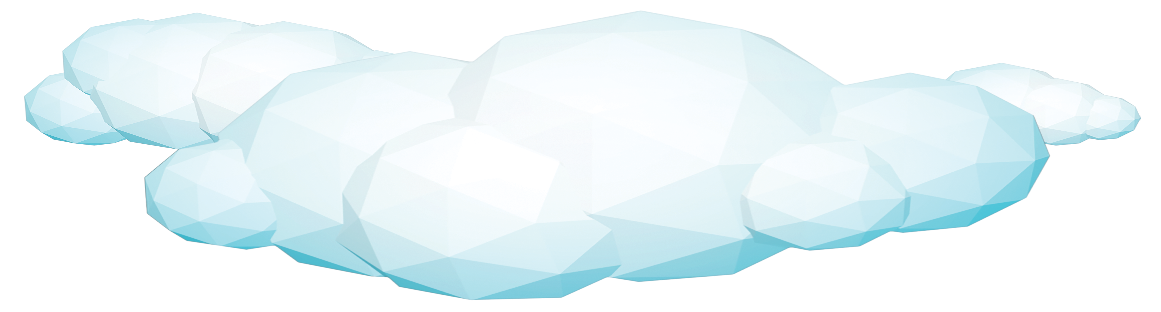 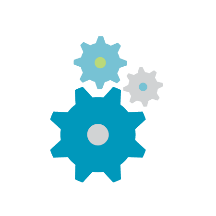 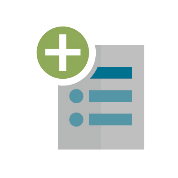 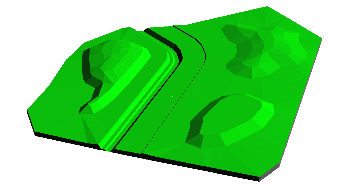 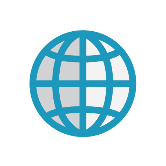 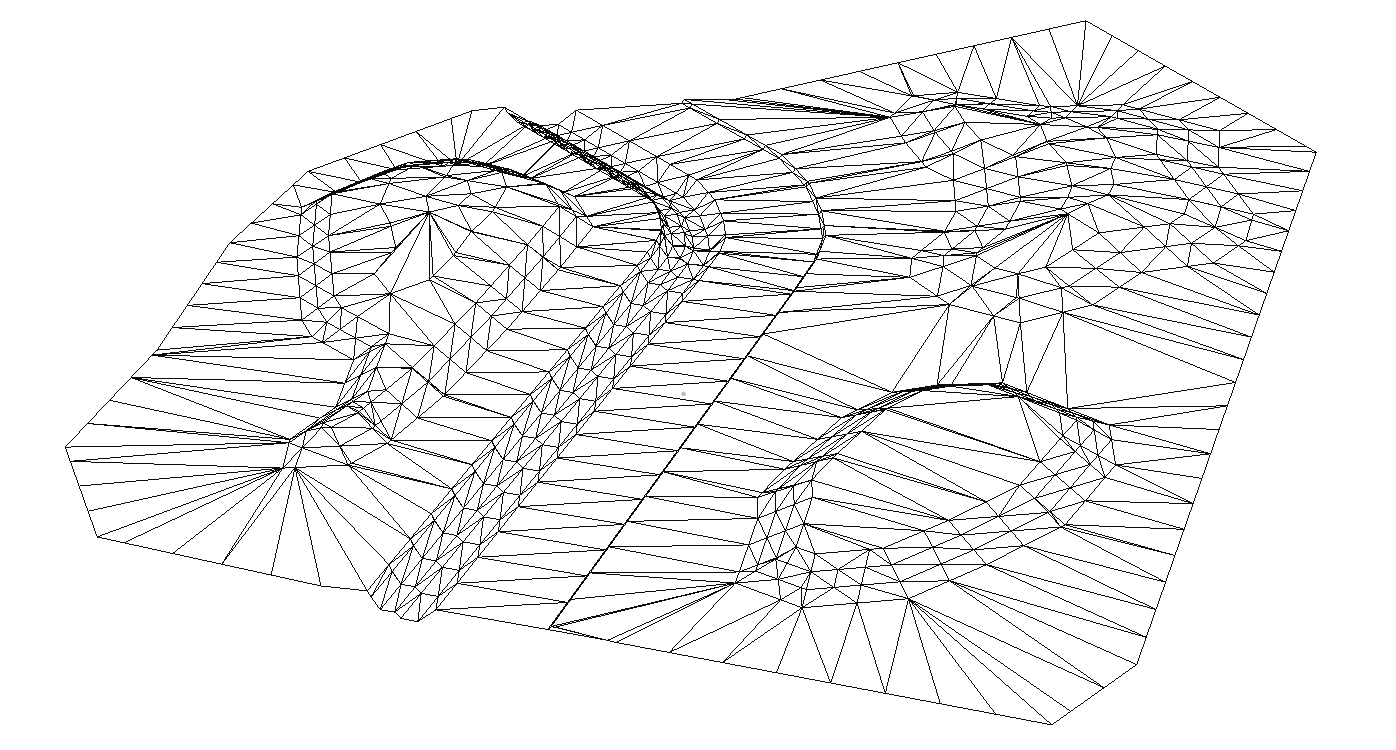 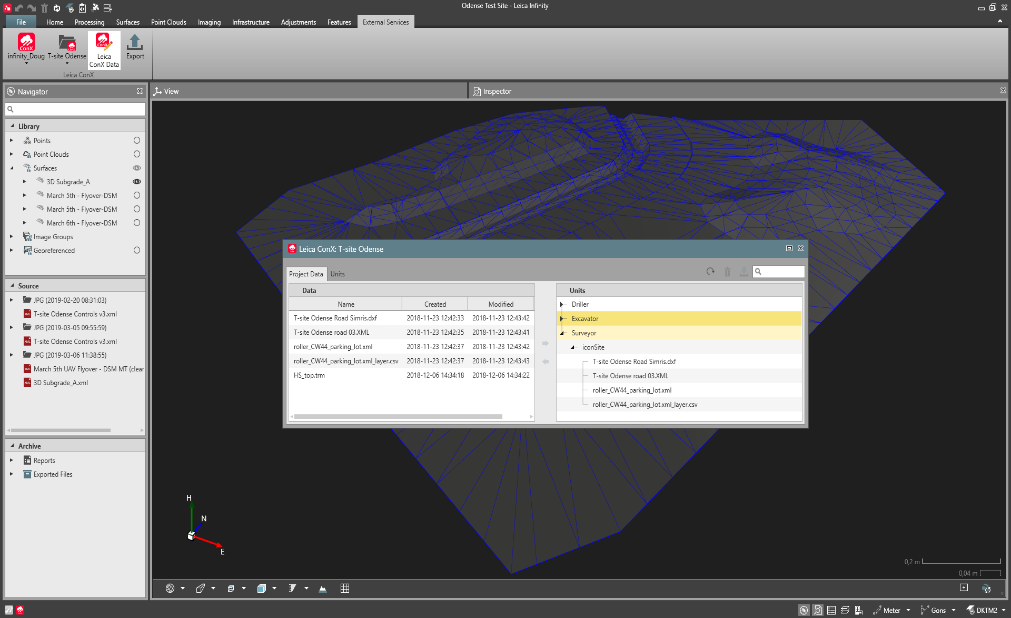 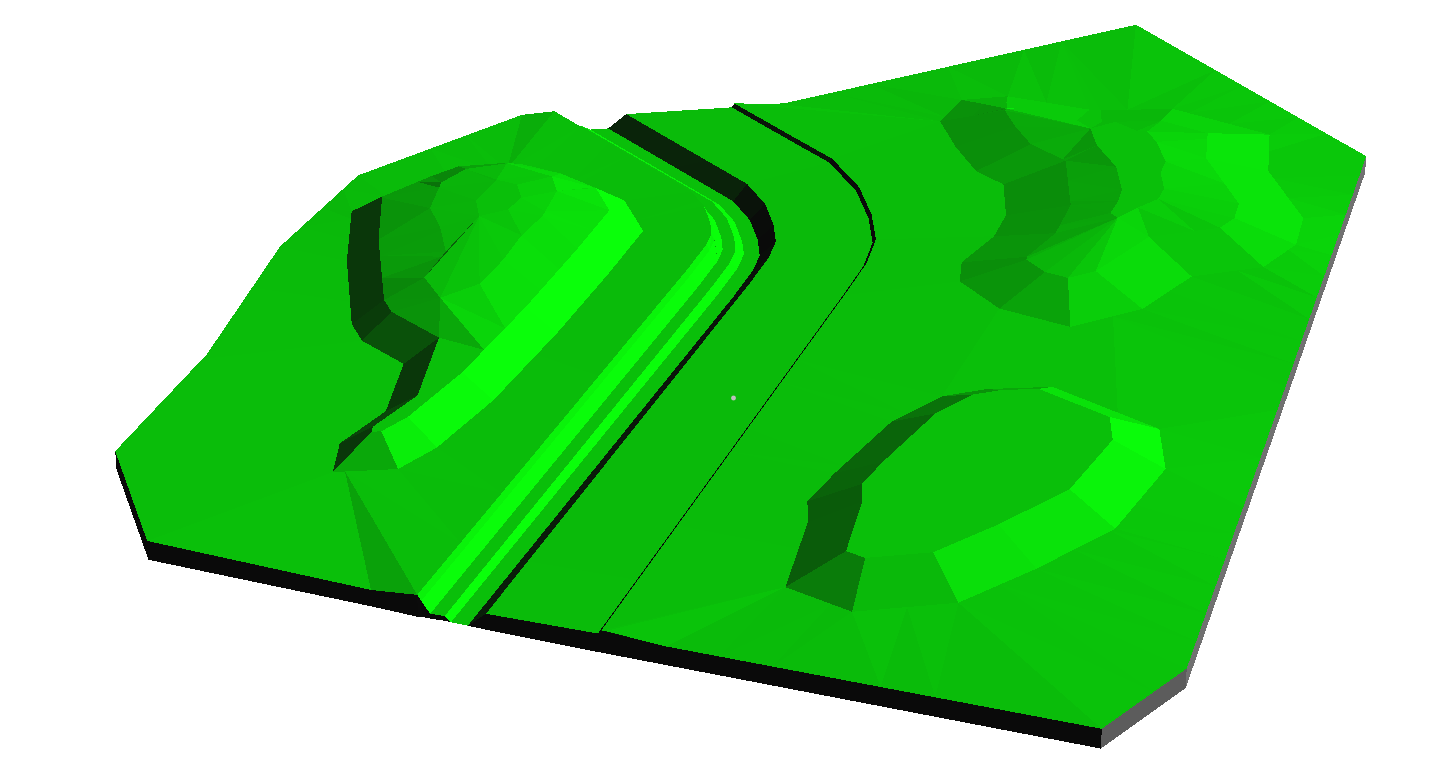 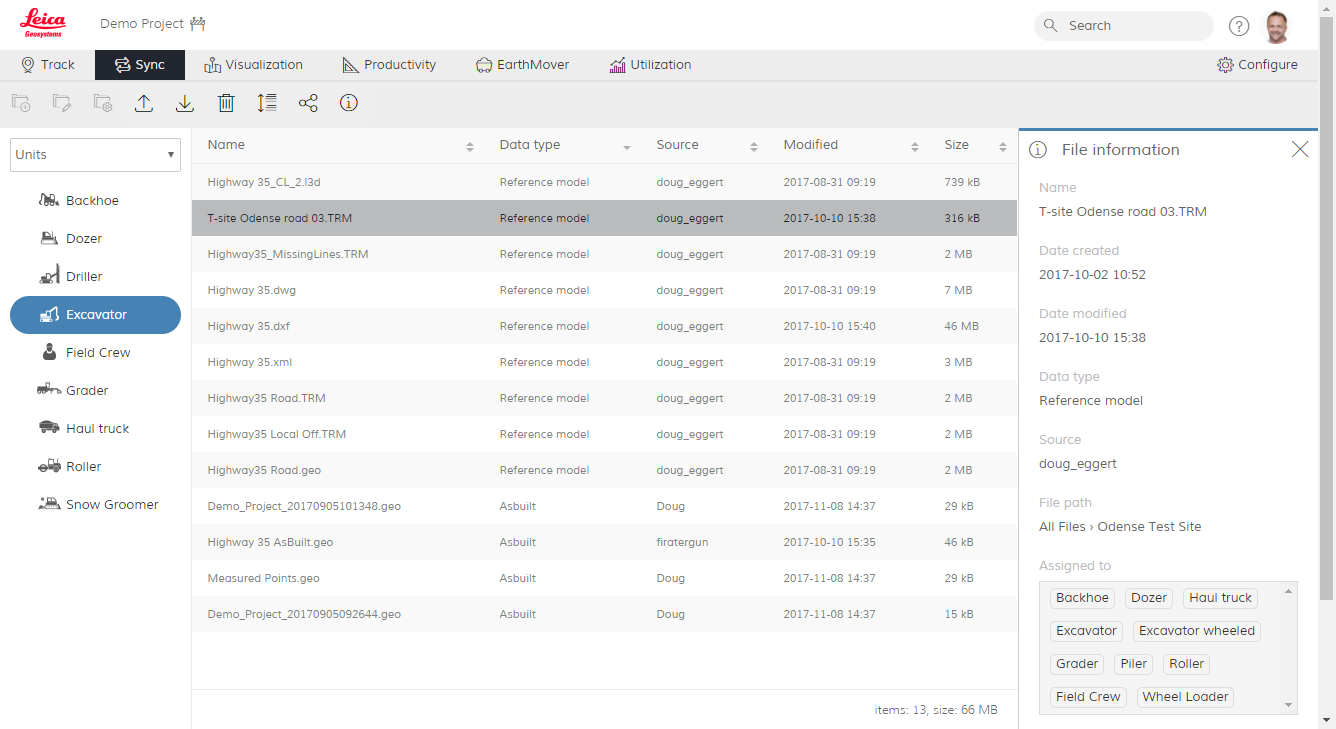 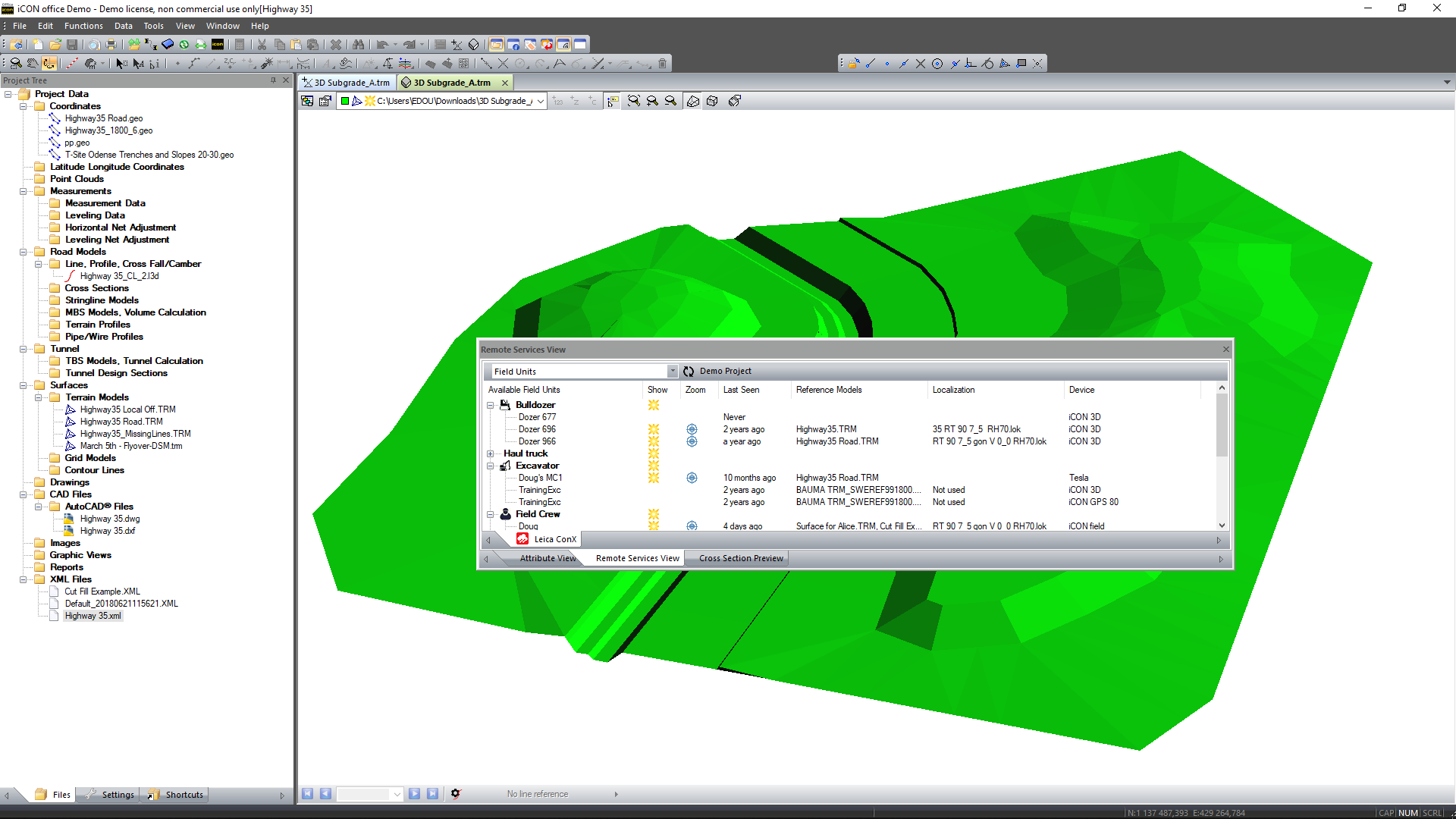 11
|    Confidential
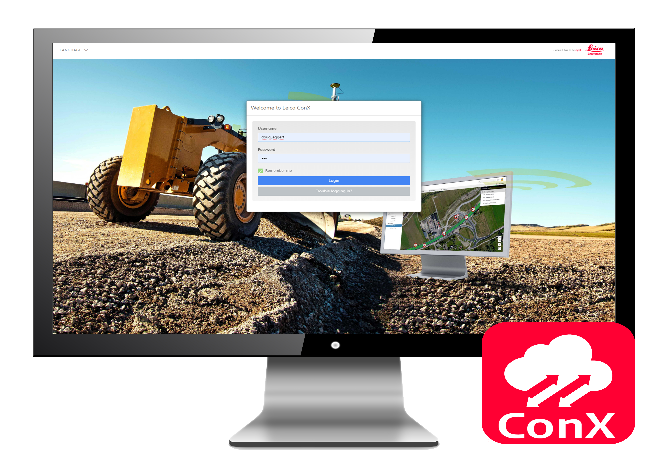 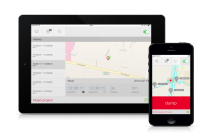 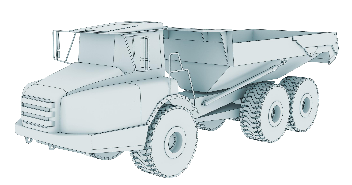 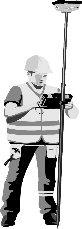 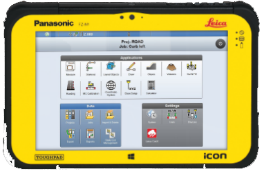 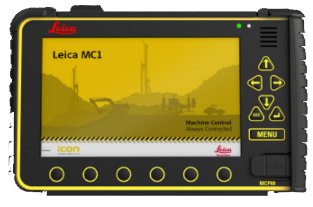 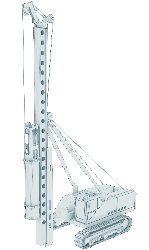 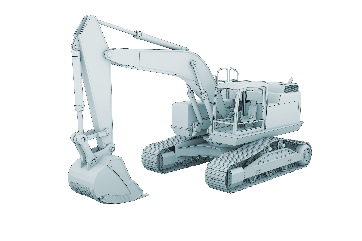 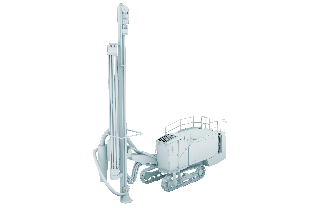 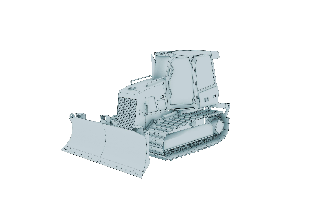 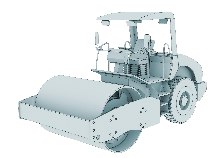 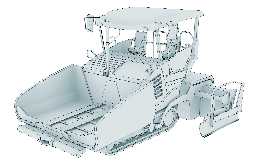 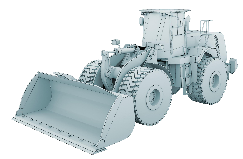 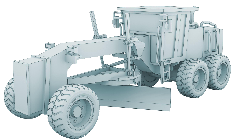 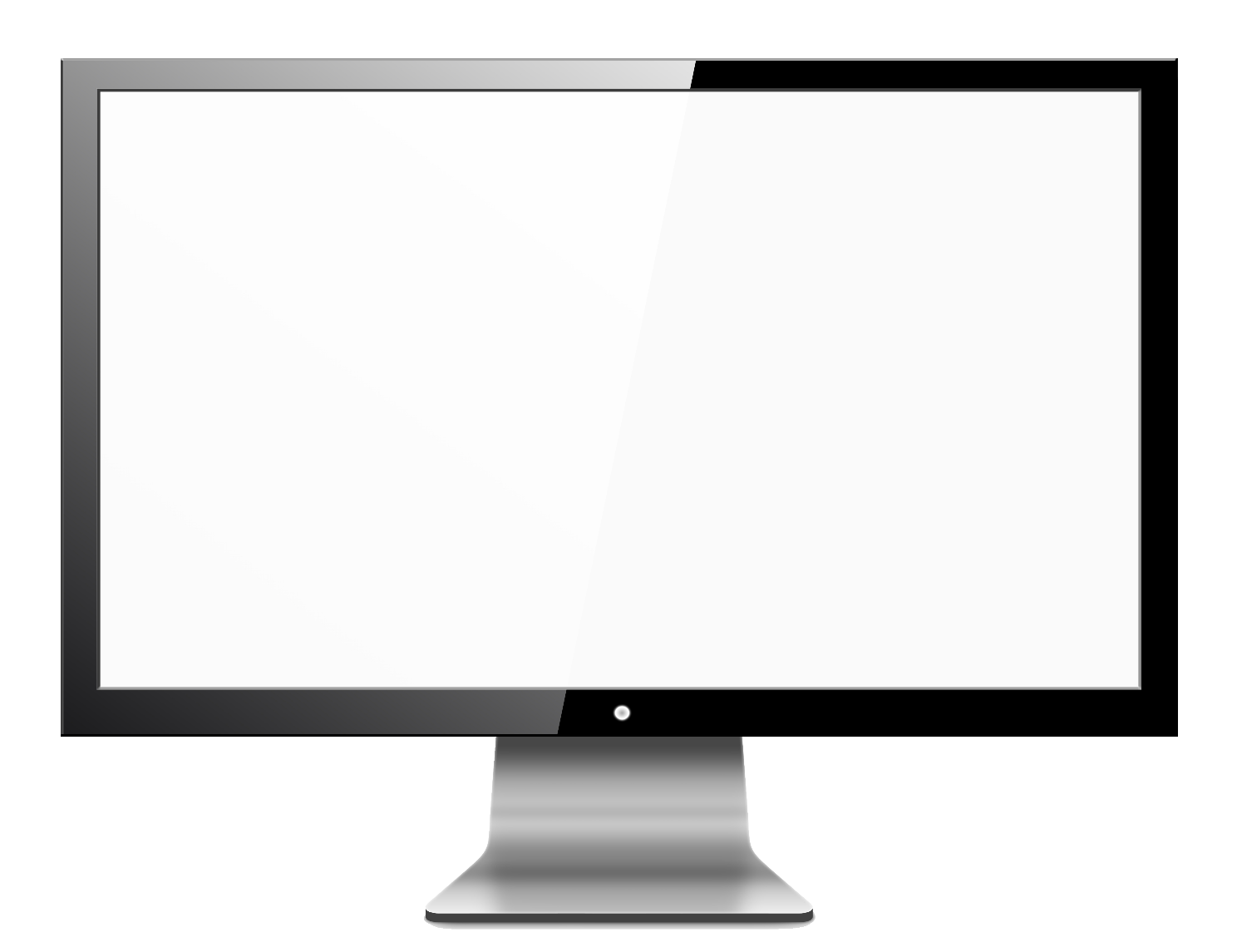 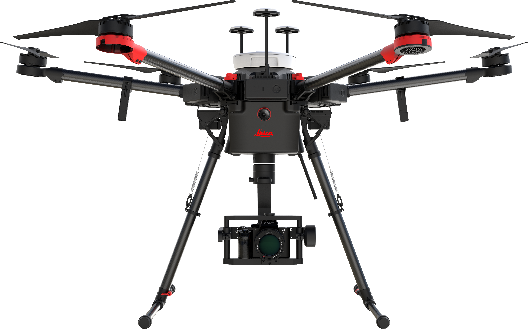 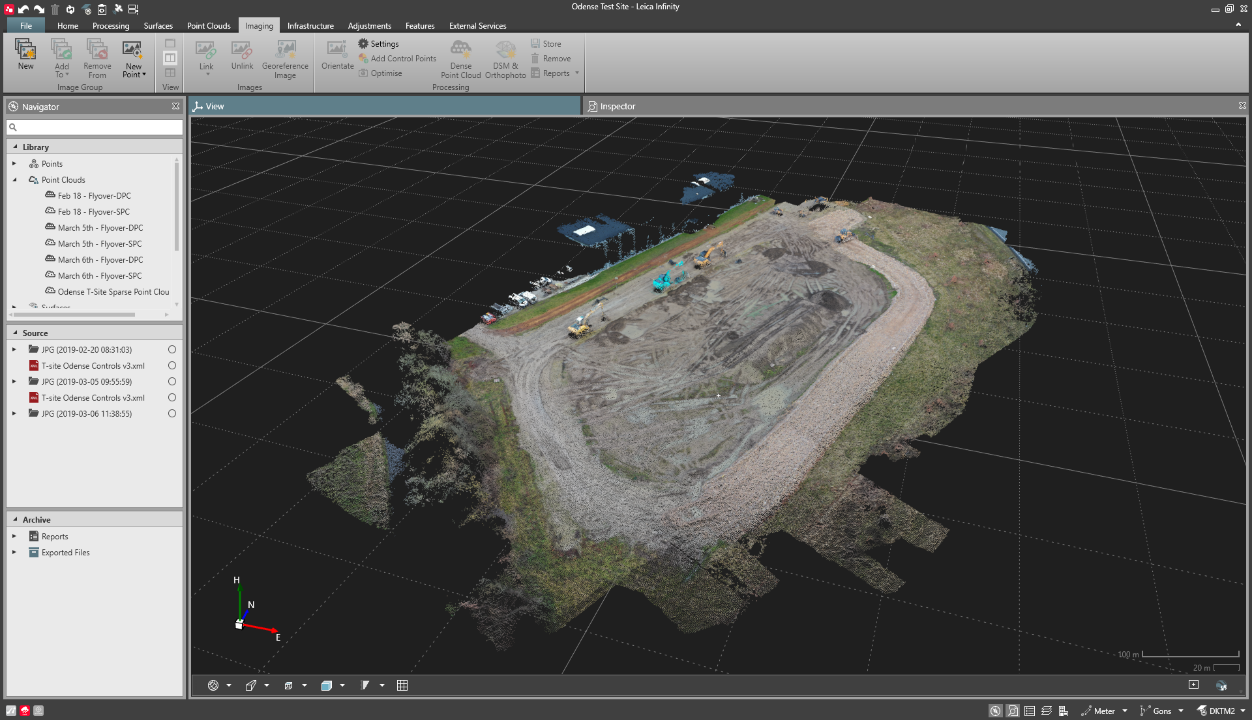 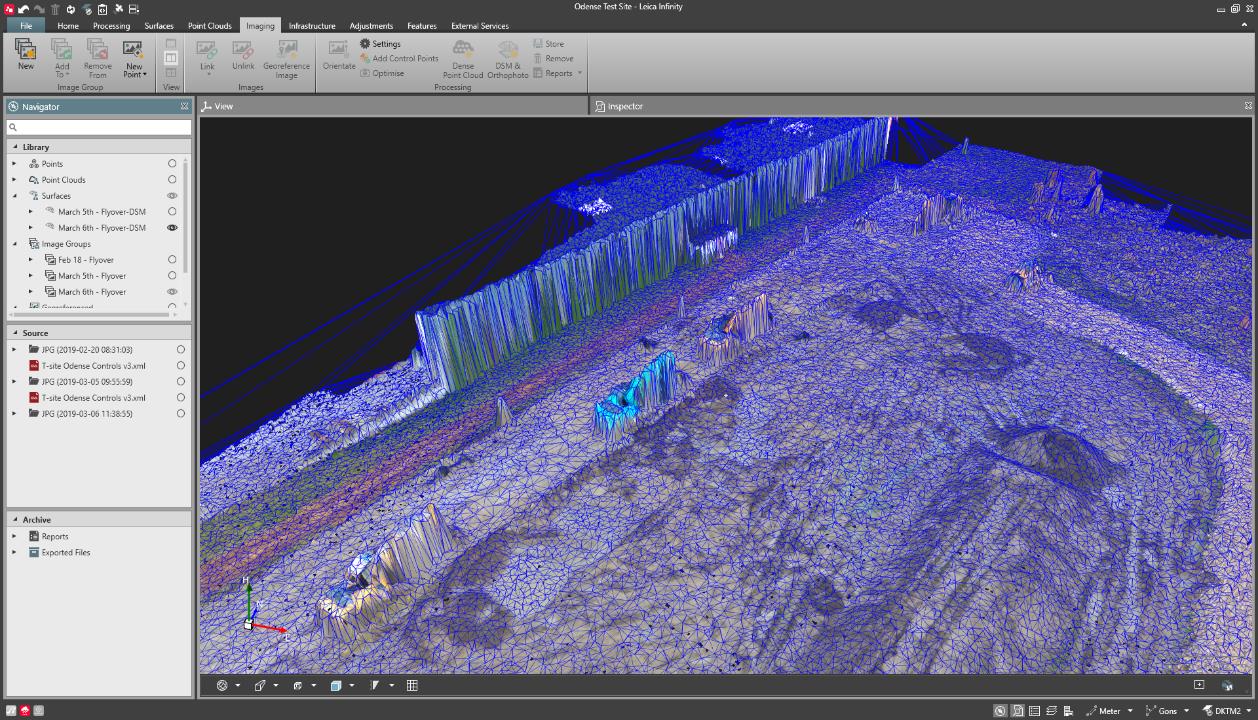 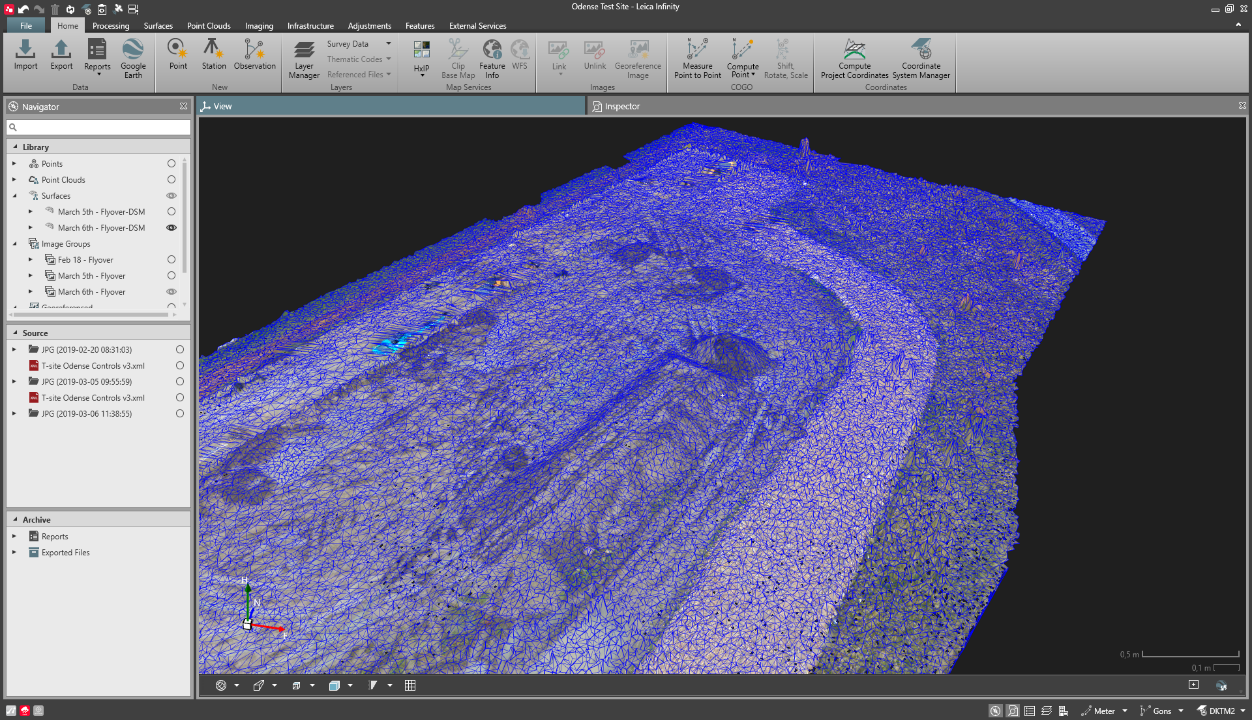 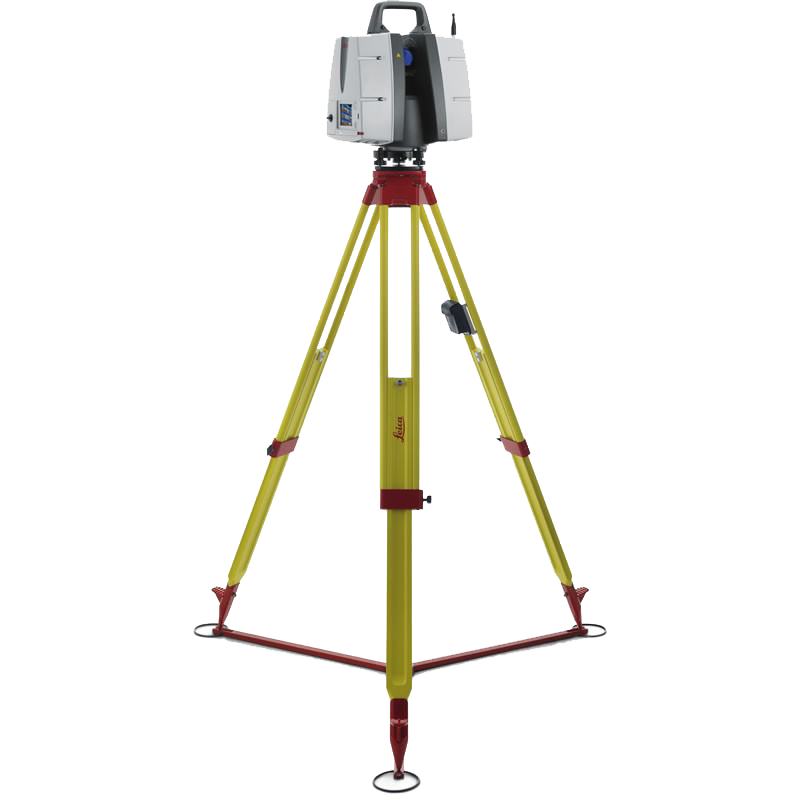 13
|    Confidential
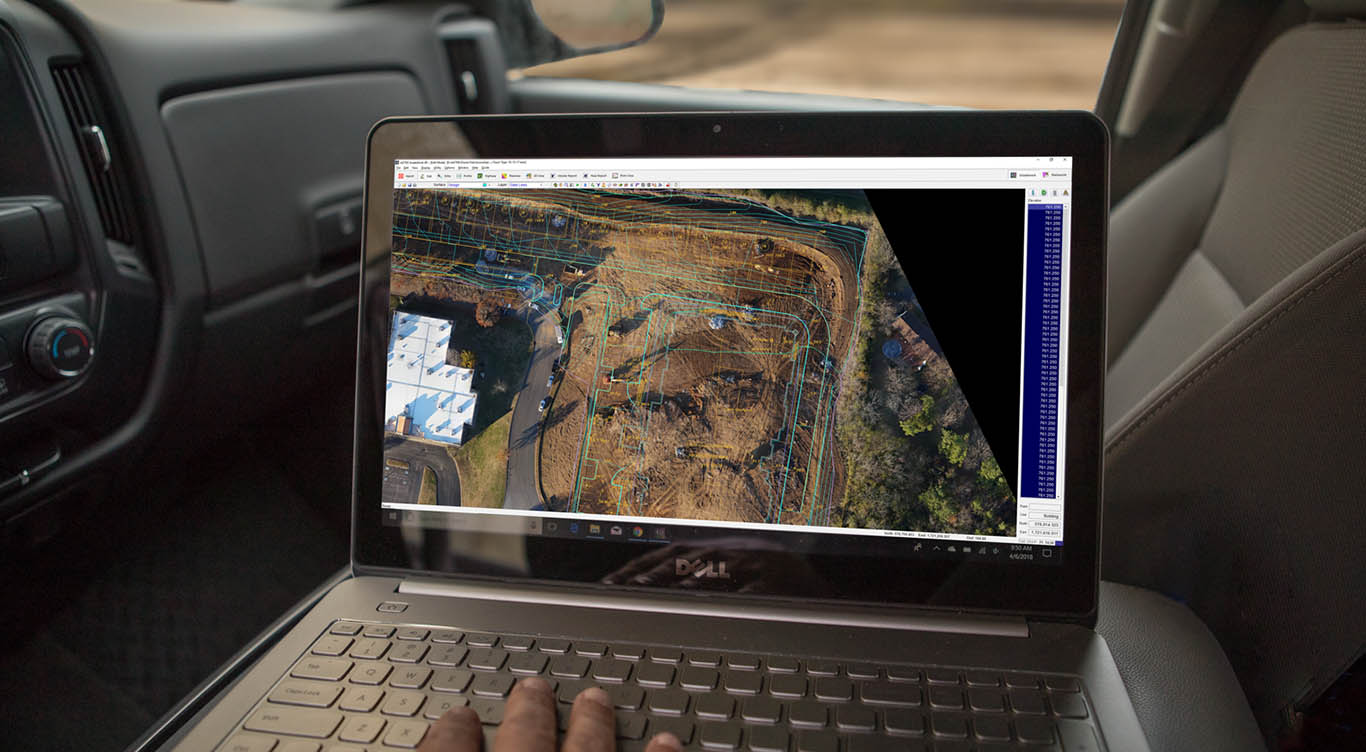 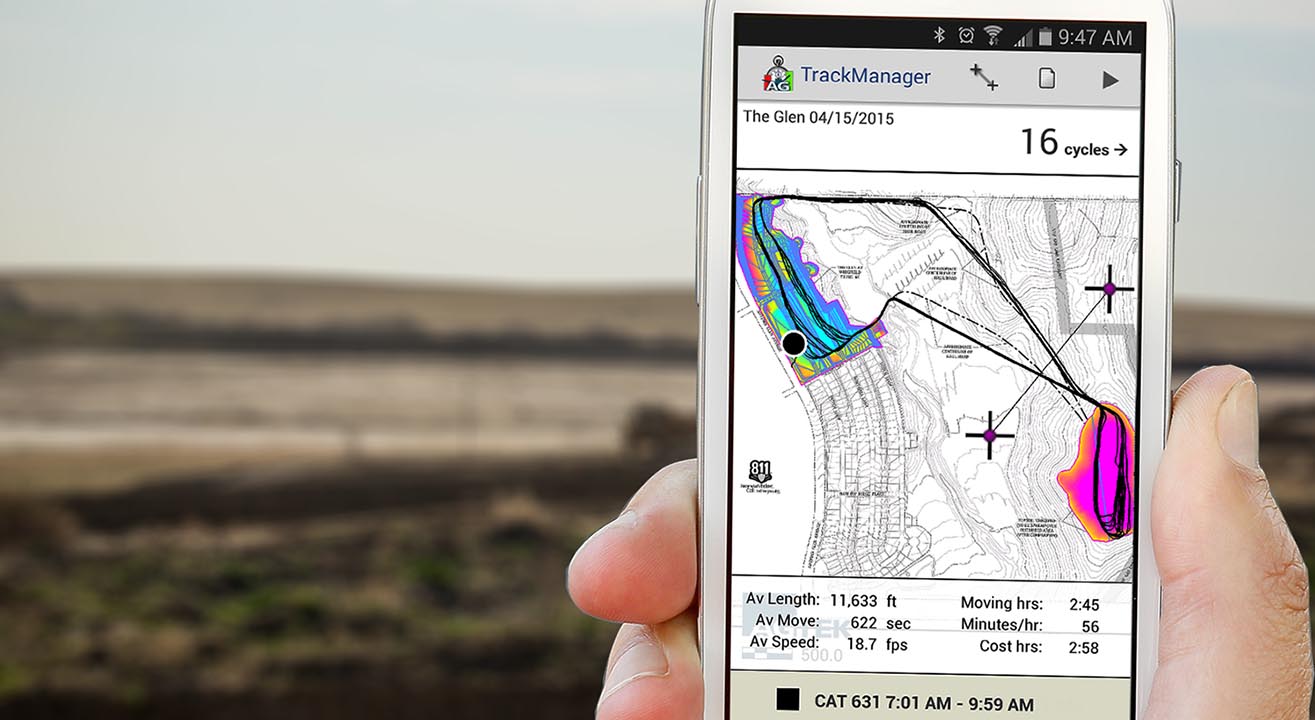 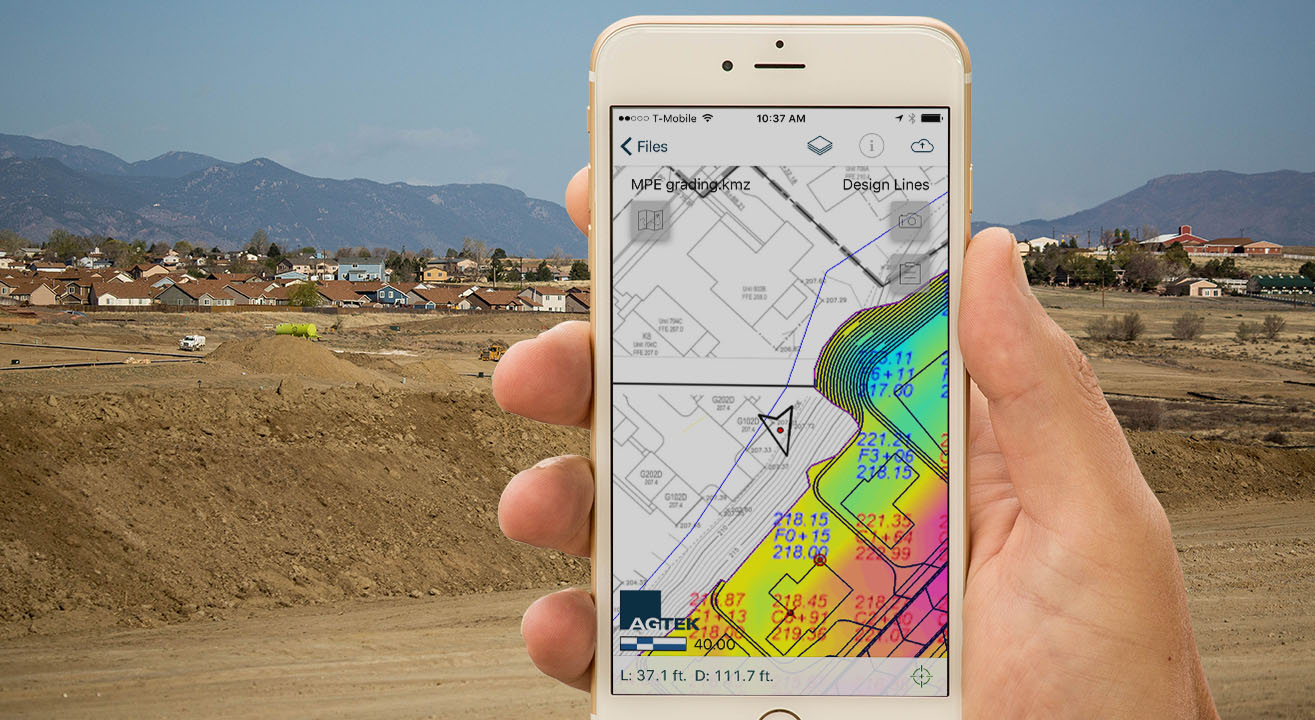 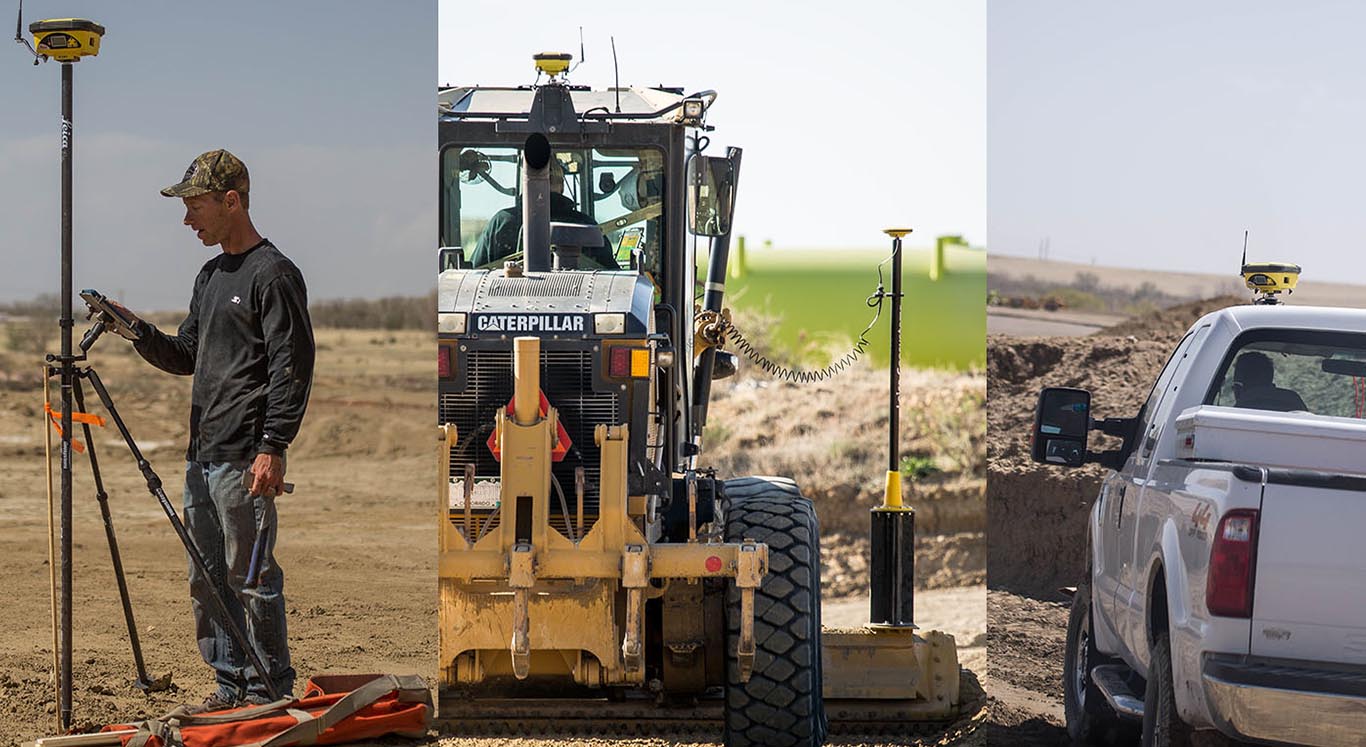 14
|    Confidential
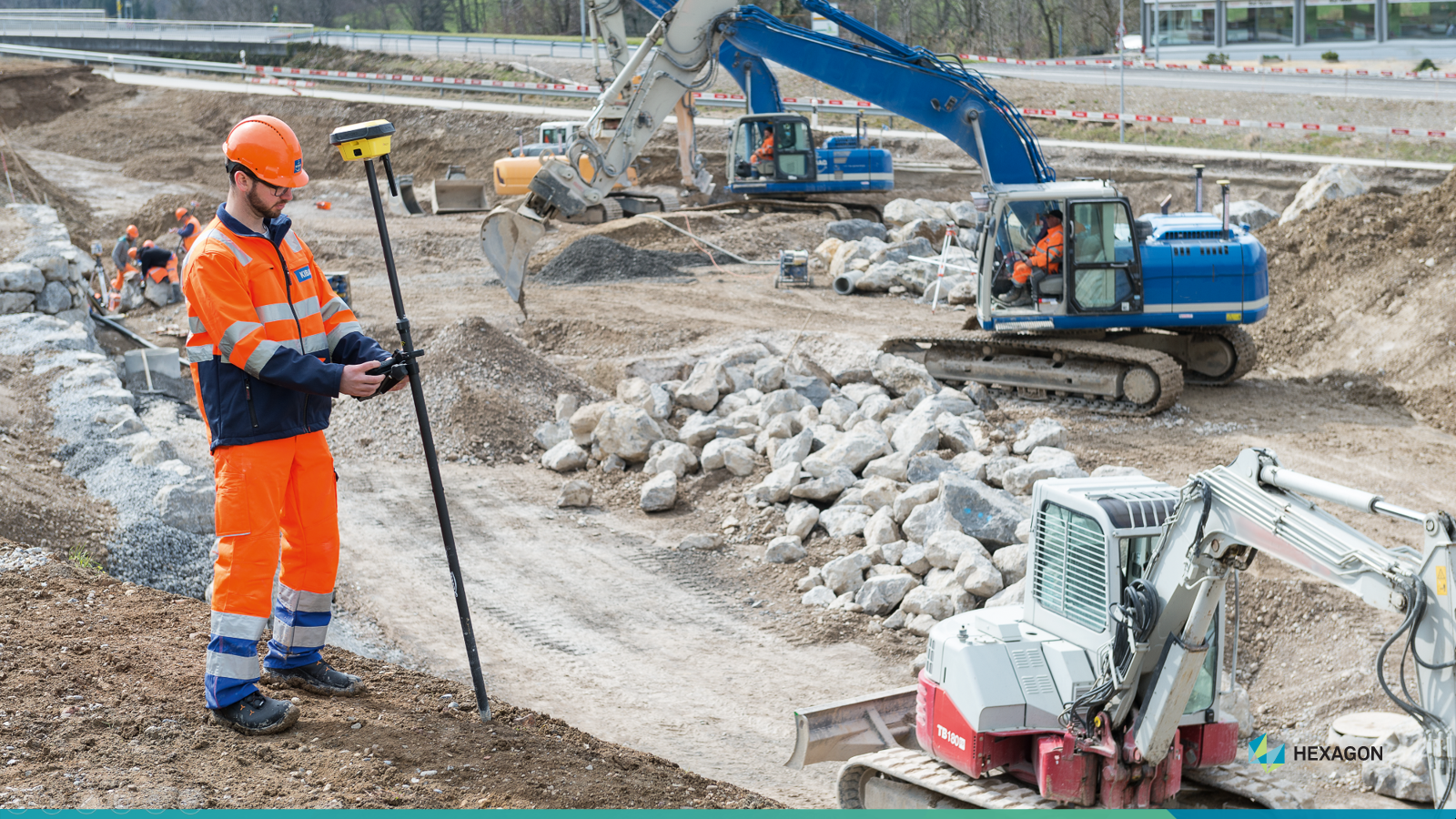 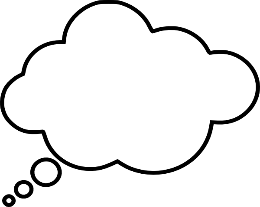 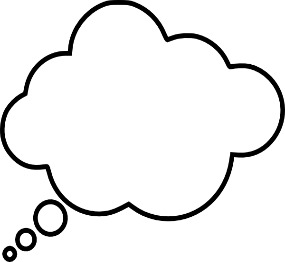 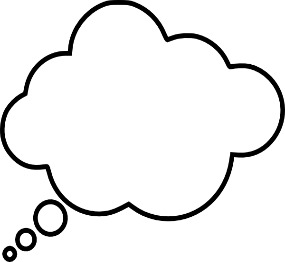 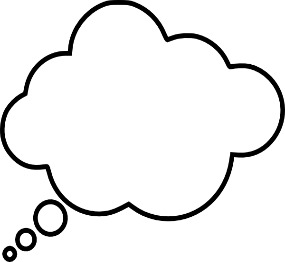 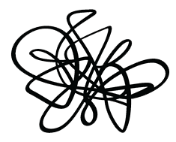 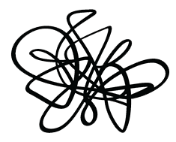 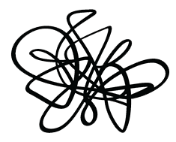 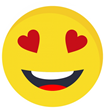 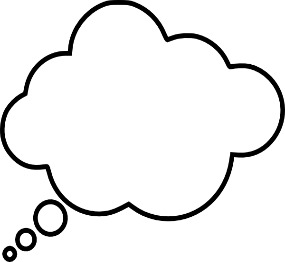 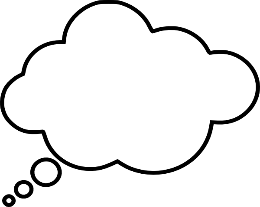 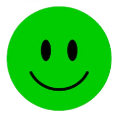 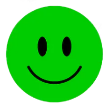 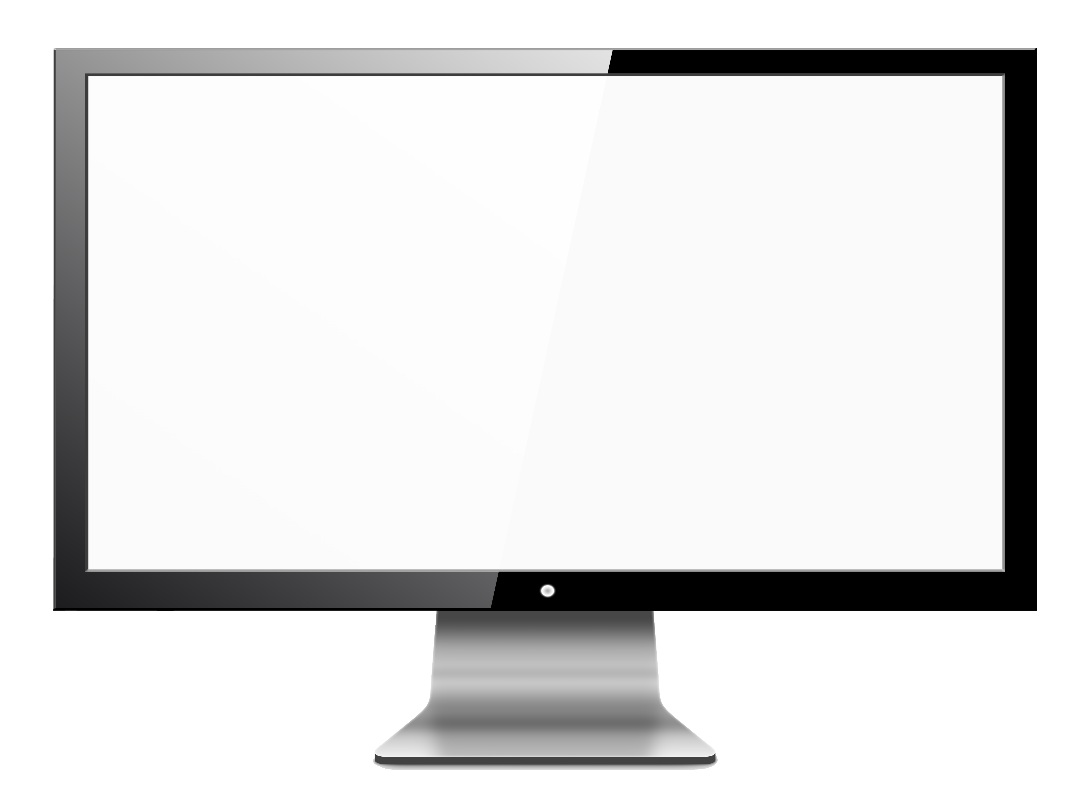 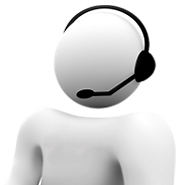 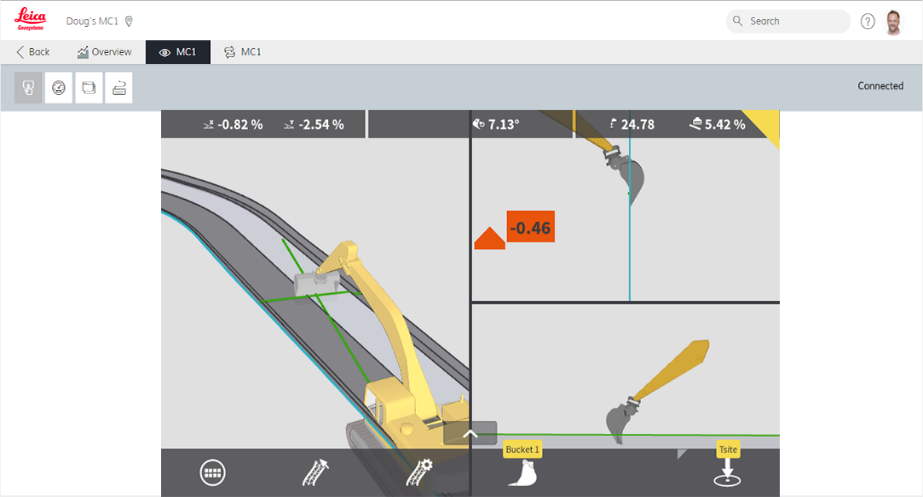 15
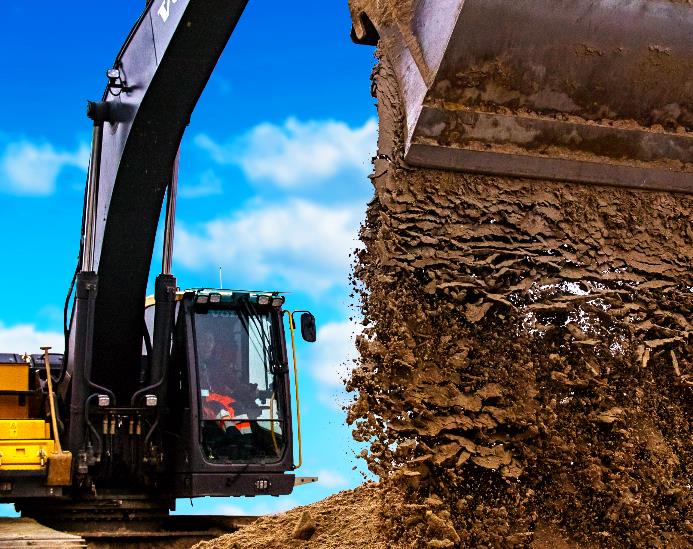 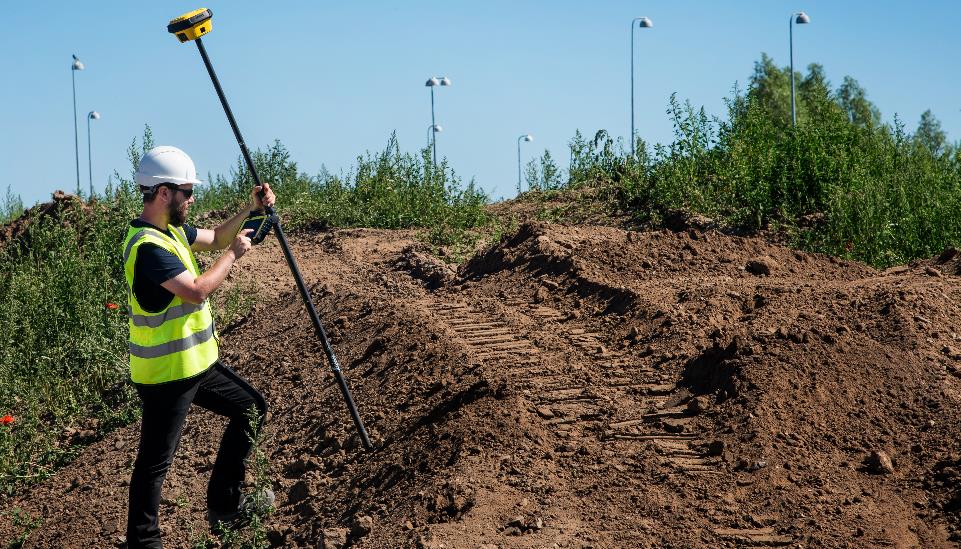 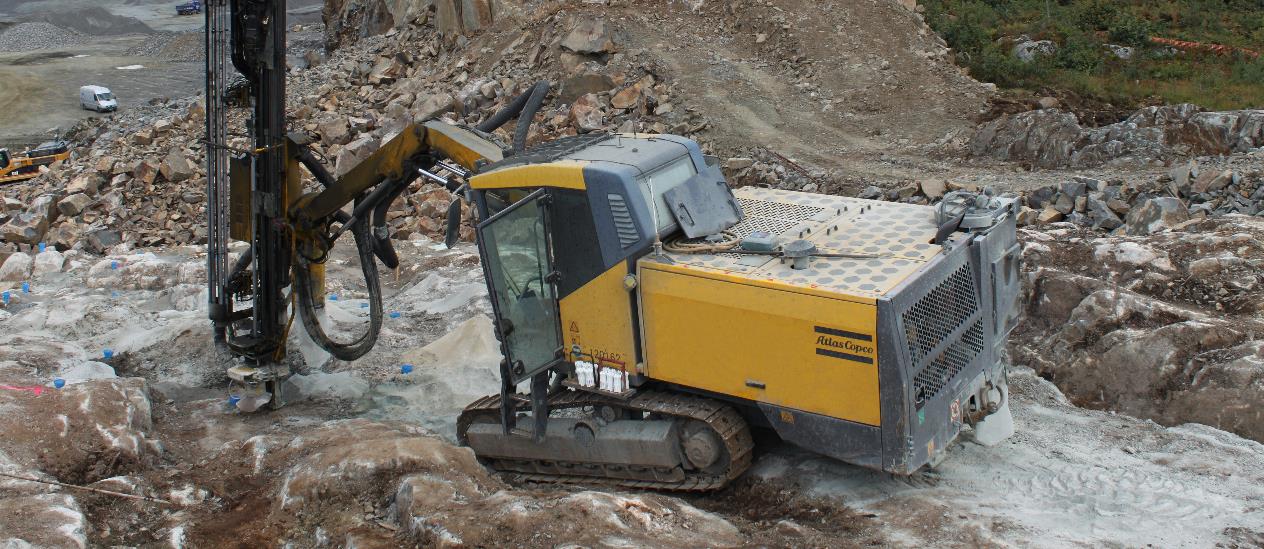 Бурение и сваи
Геодезия
Грунт
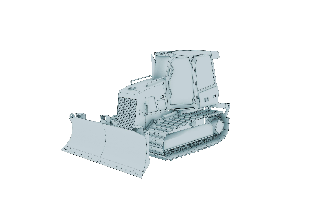 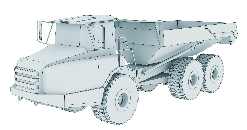 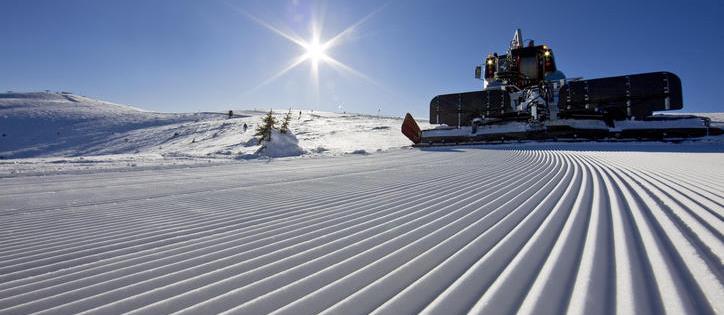 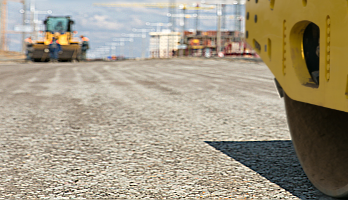 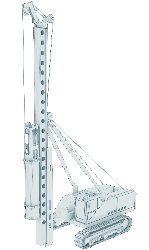 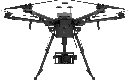 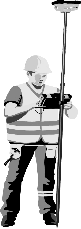 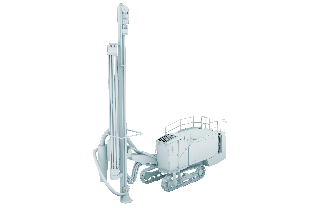 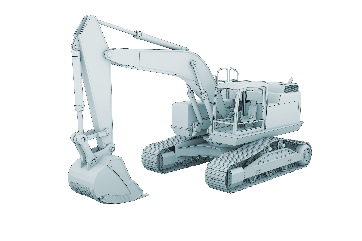 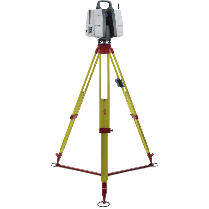 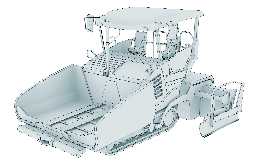 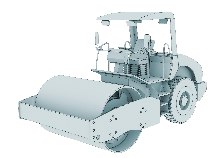 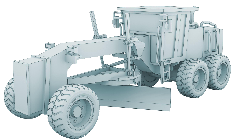 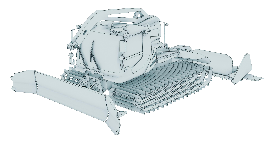 16
|    Confidential
Дороги
Горнолыжные курорты
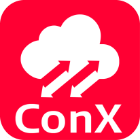